Тема урока «Закон Архимеда»
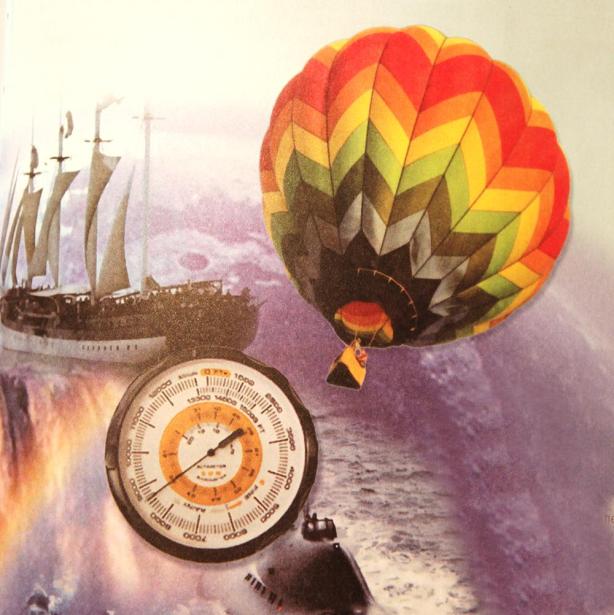 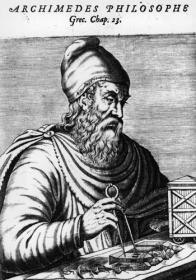 Мы обязаны Архимеду фундаментом учения о равновесии жидкостей. 
Ж. Лагранж
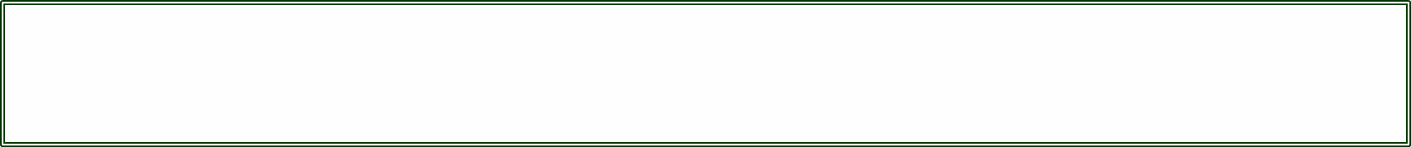 Гидростатическое давление
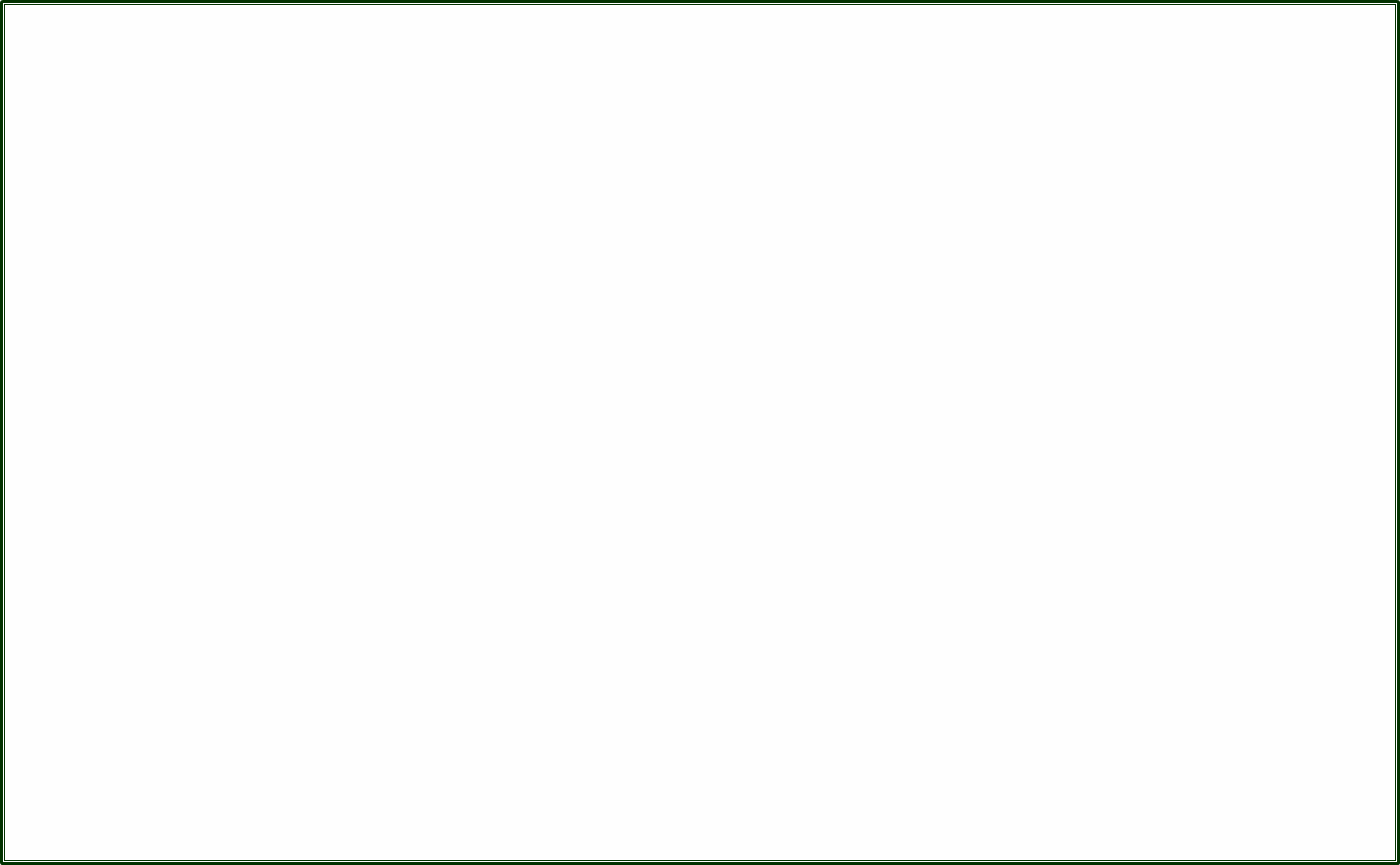 Давление, оказываемое покоящейся жидкостью называется гидростатическим
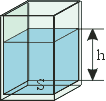 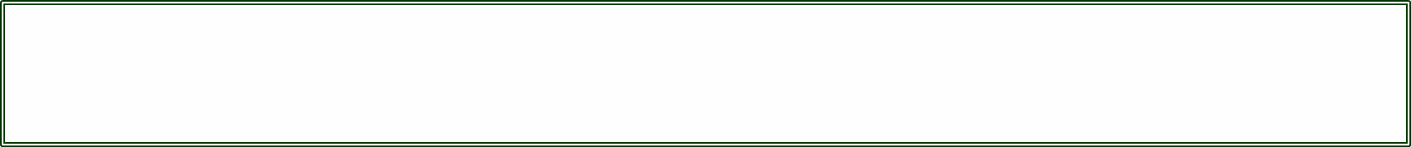 Как определить давление жидкости на дно сосуда ?
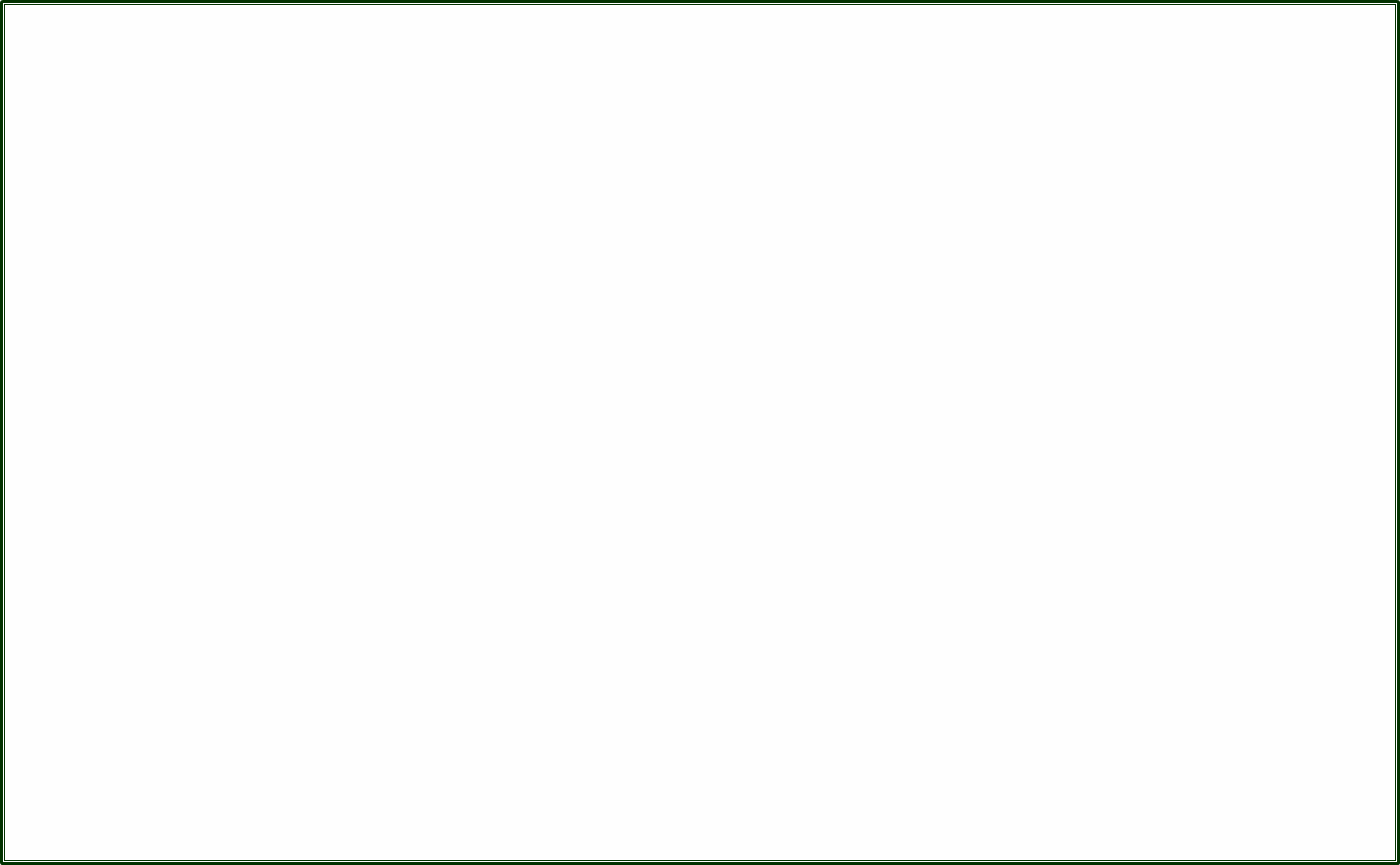 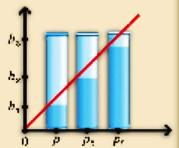 Давление жидкости на дно и стенки сосуда прямо пропорционально высоте столба жидкости и зависит от рода жидкости, в которое помещено тело.
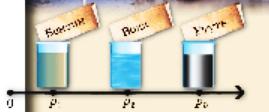 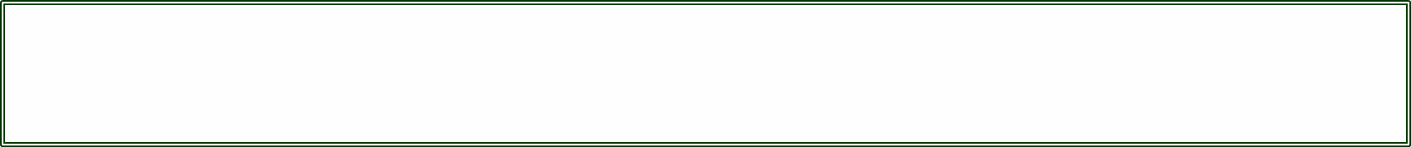 По какой формуле рассчитывается давление жидкости на дно сосуда ?
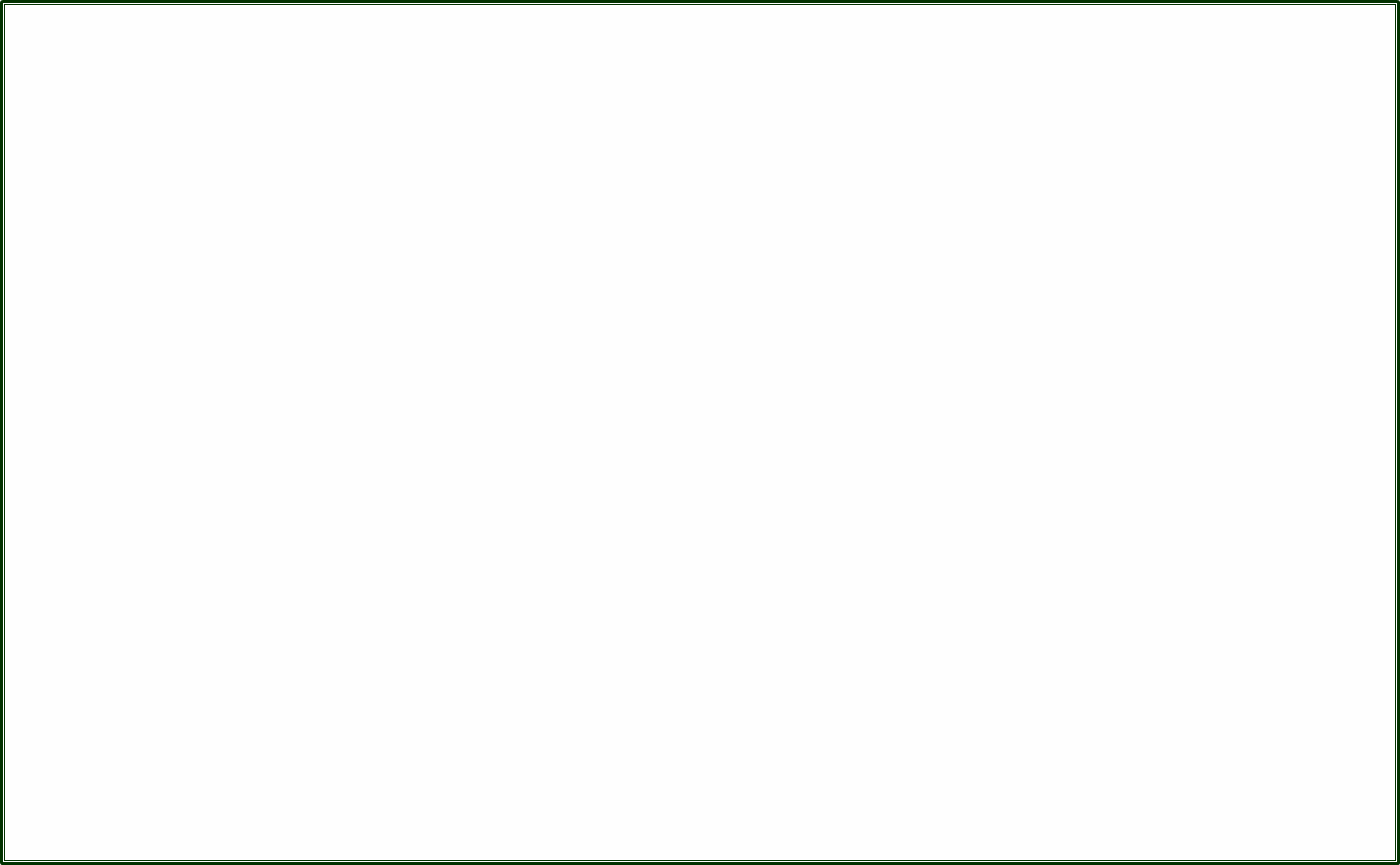 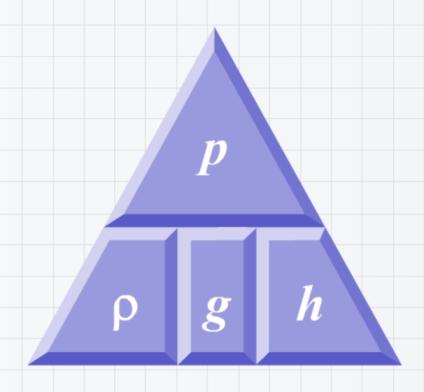 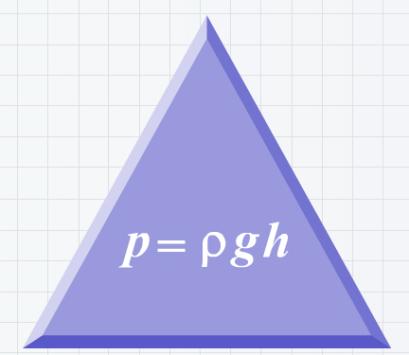 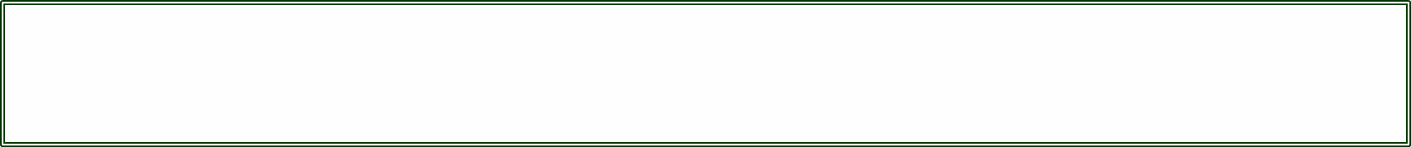 Как читается закон Паскаля?
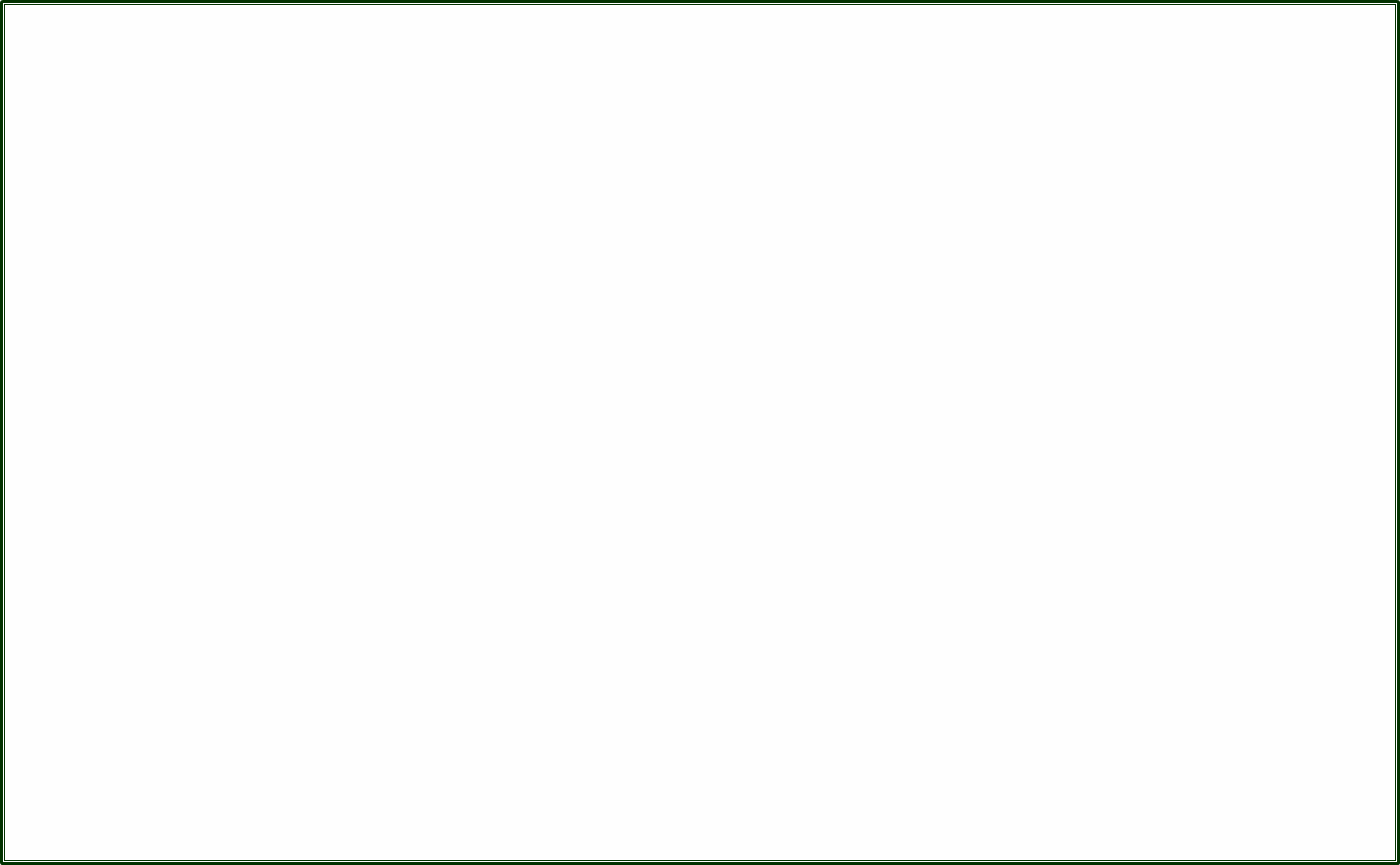 Давление, производимое на жидкость или газ, передается в любую точку одинаково во всех направлениях.
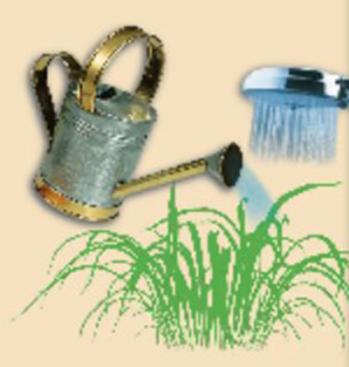 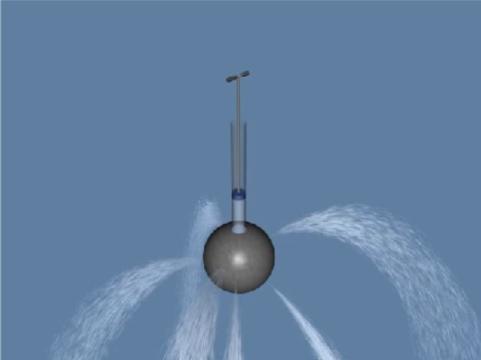 Игра «Собери пазлы»
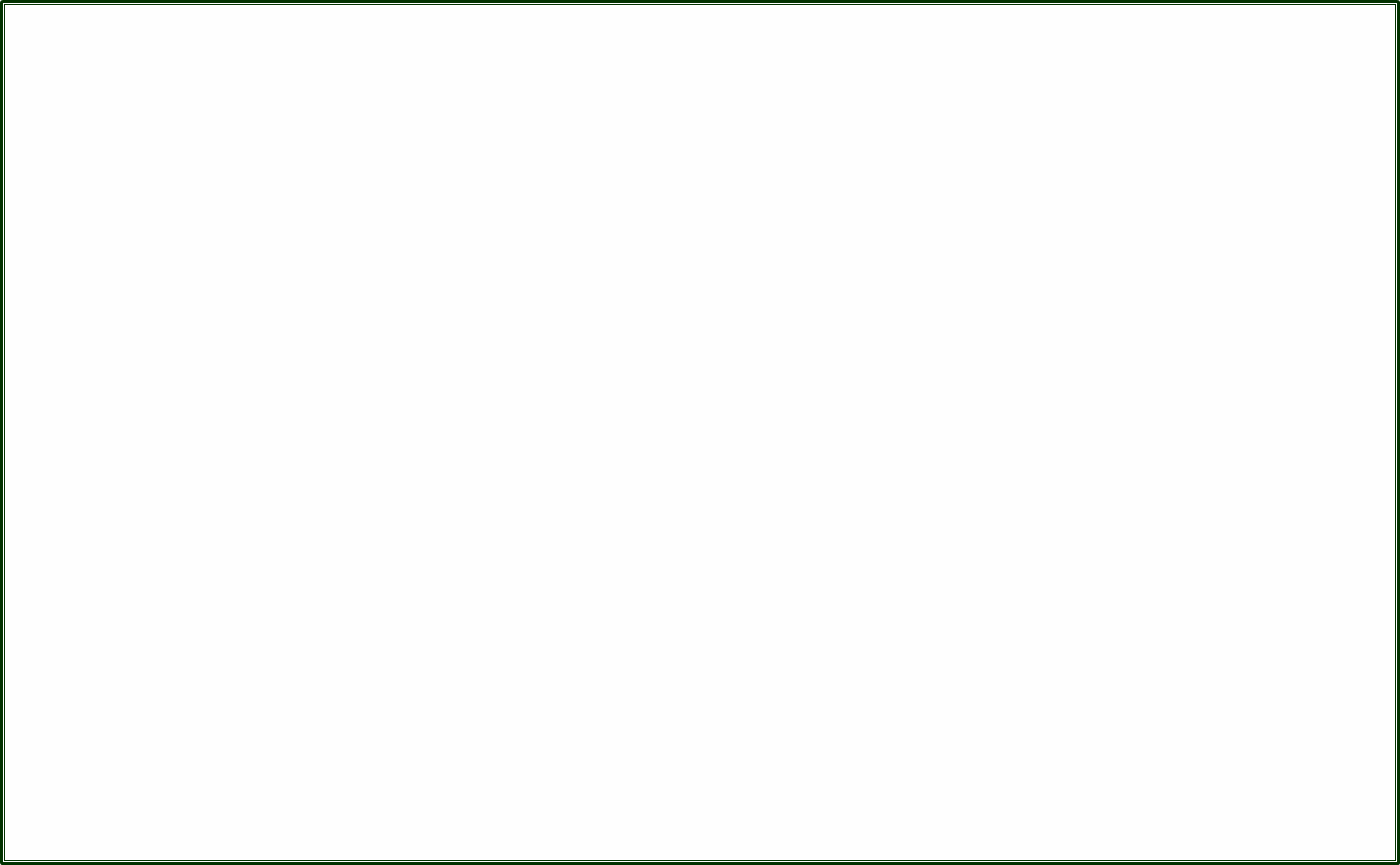 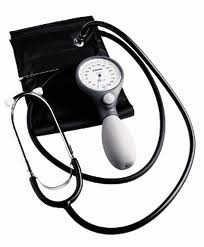 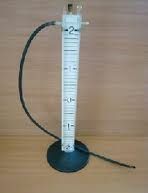 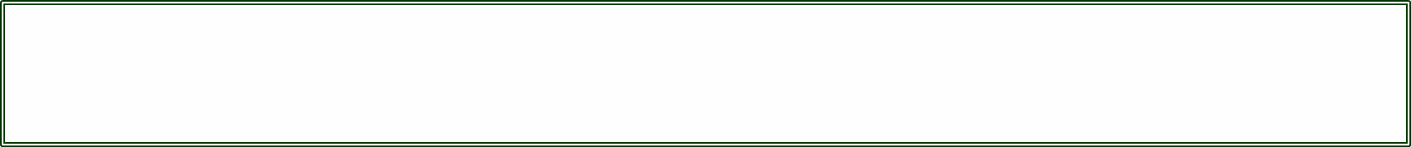 Какая сила называется выталкивающей ?
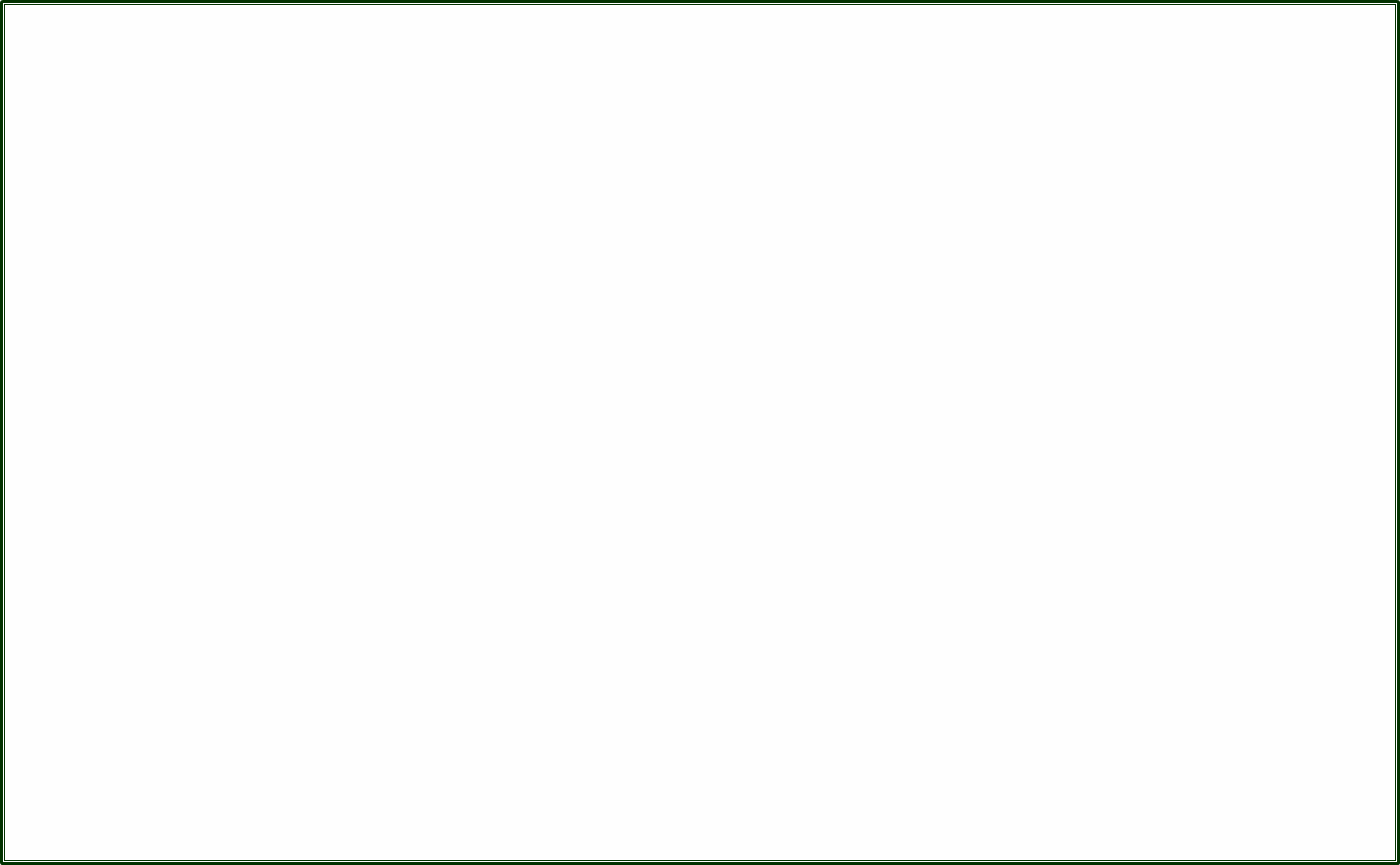 Сила, выталкивающая тело из жидкости или газа, называется выталкивающей или архимедовой.
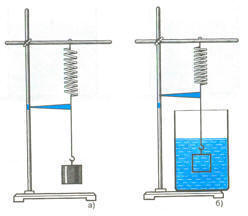 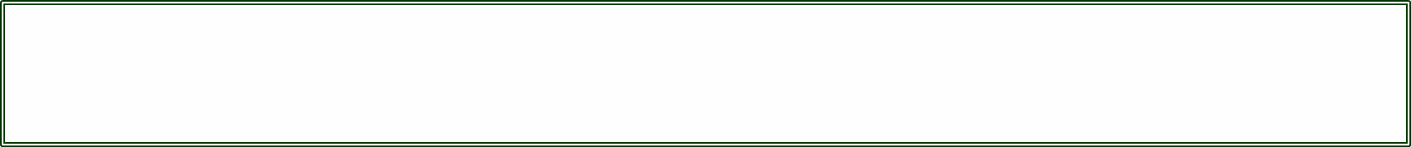 Куда направлена выталкивающая сила ?
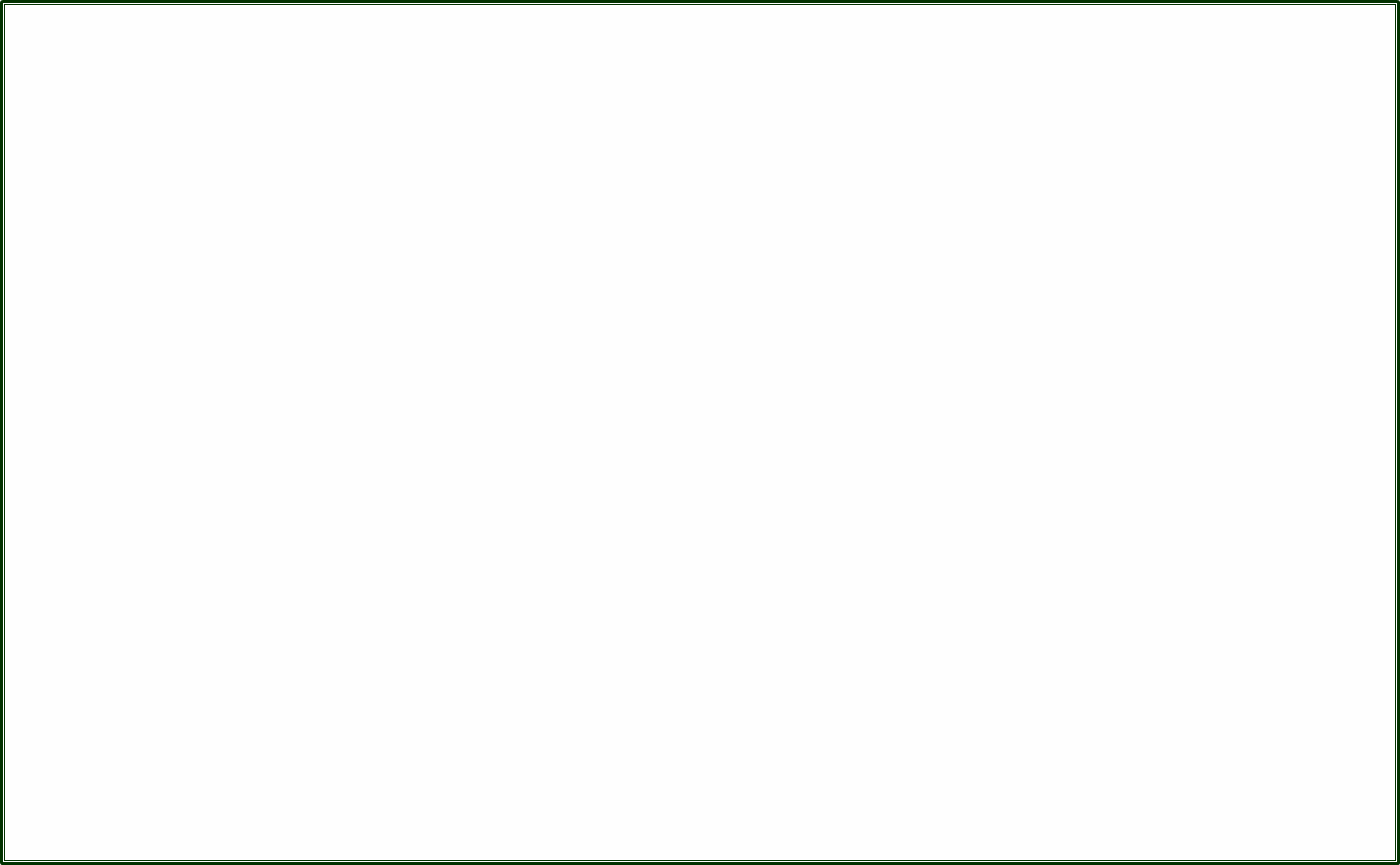 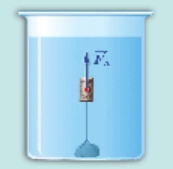 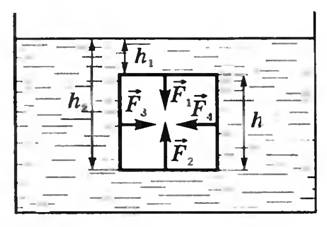 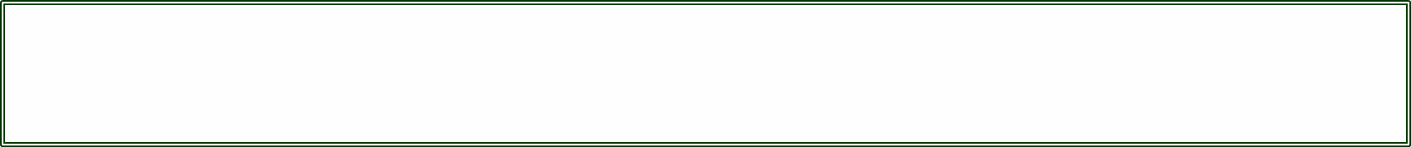 Формула вычисления выталкивающей силы ?
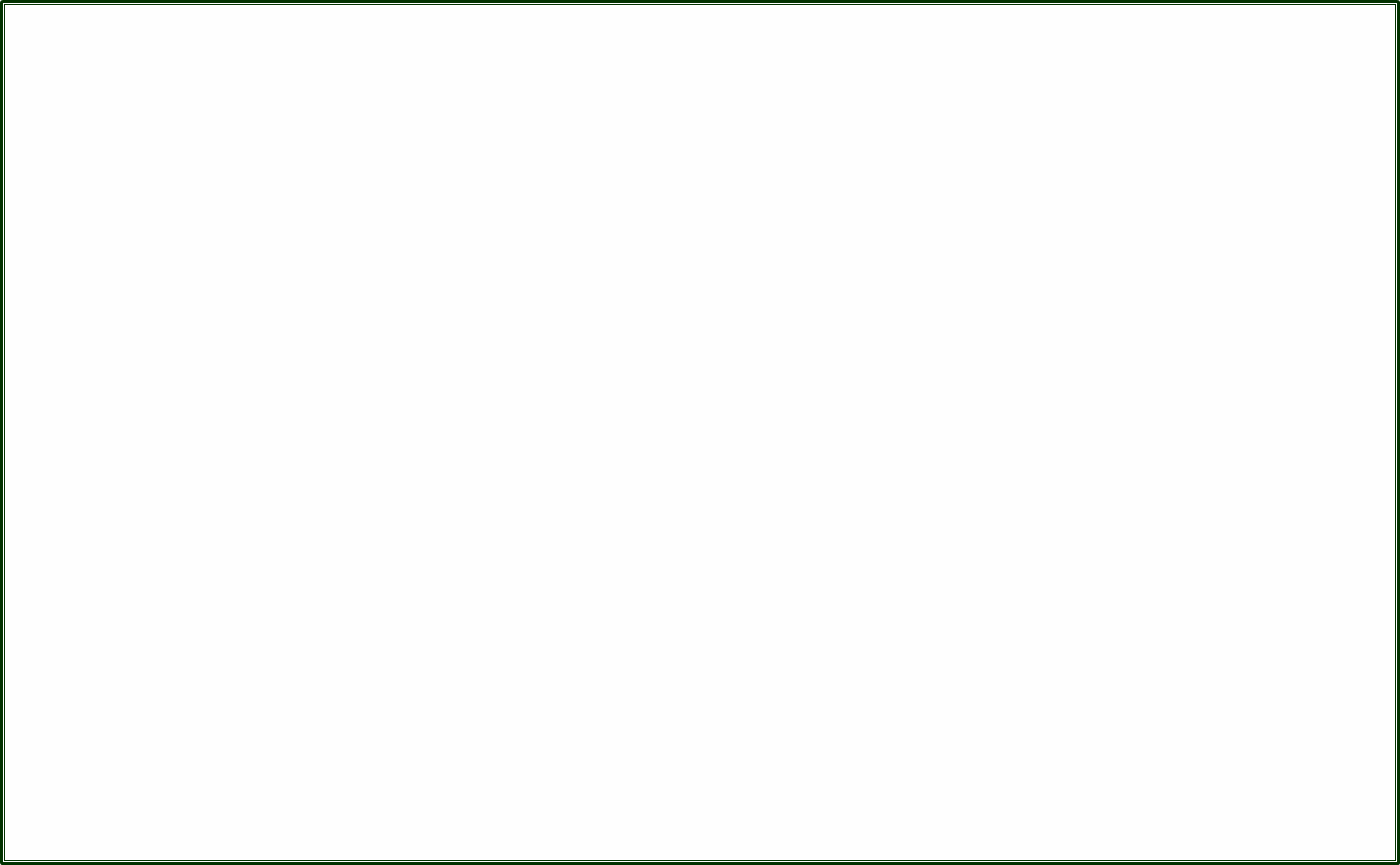 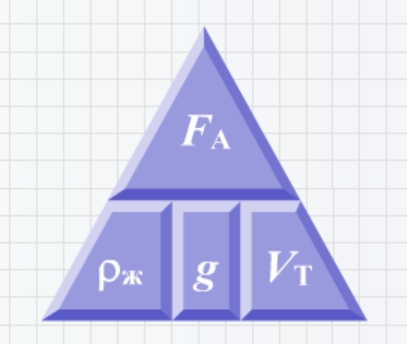 Fа = Рж
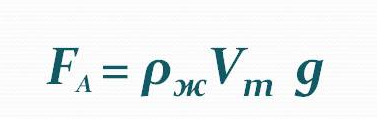 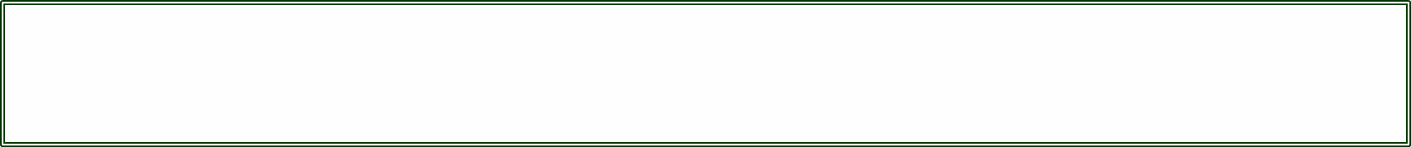 Открытие закона Архимеда
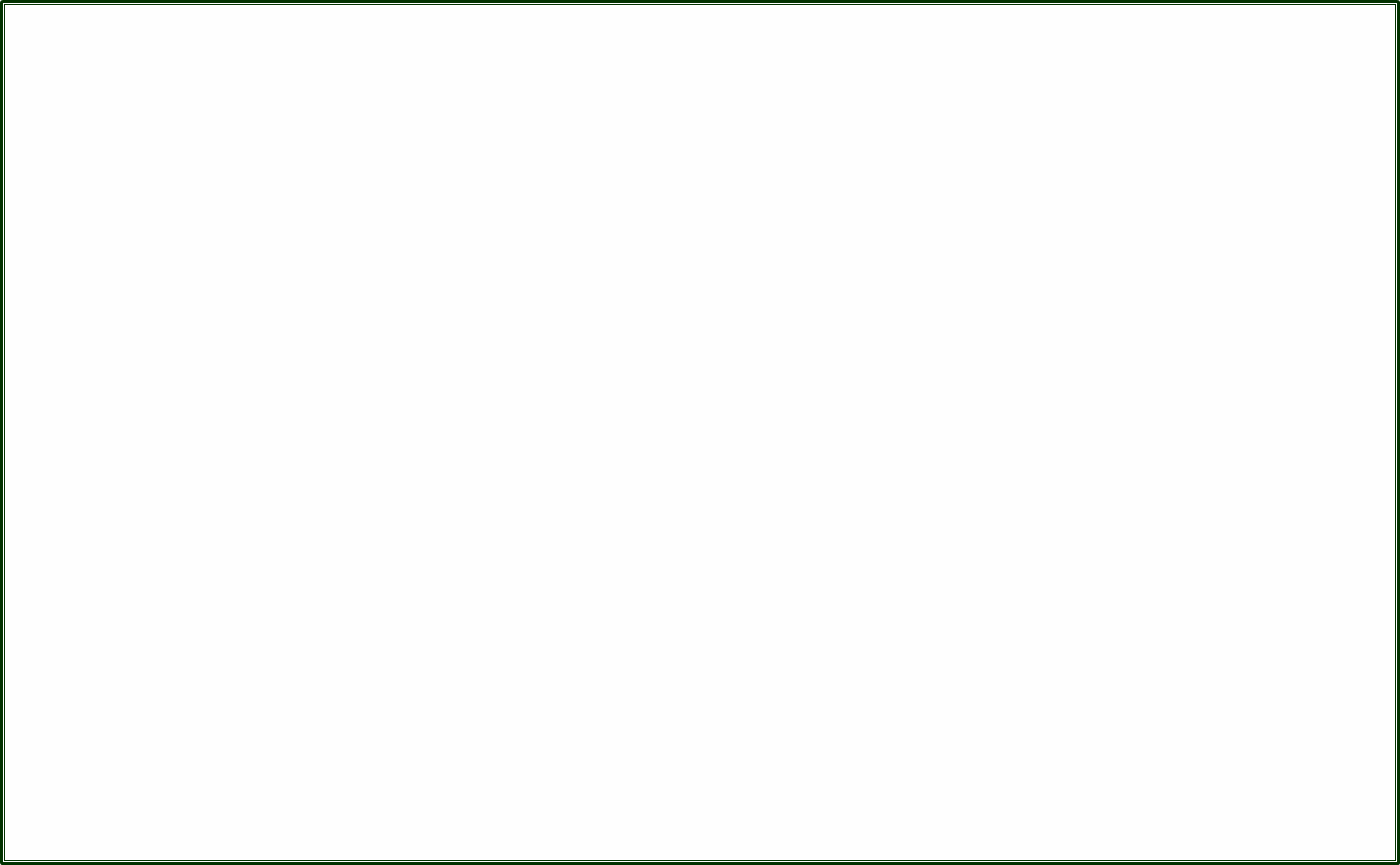 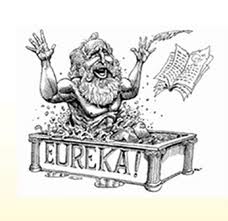 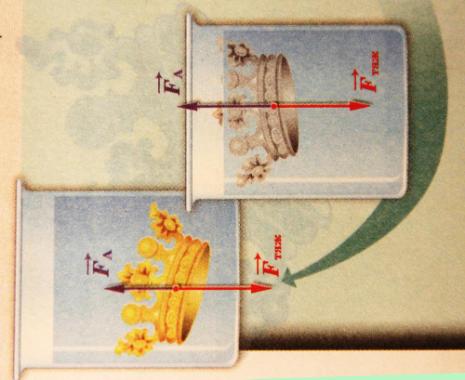 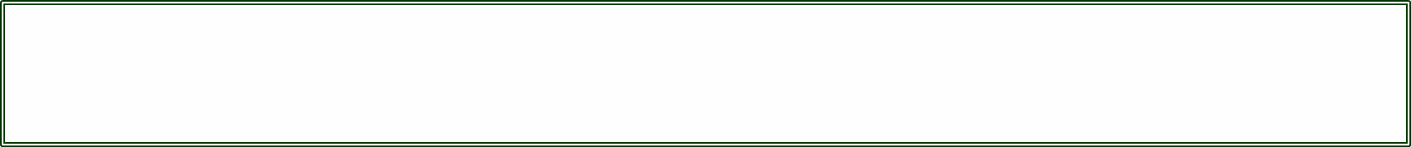 Русские ученые
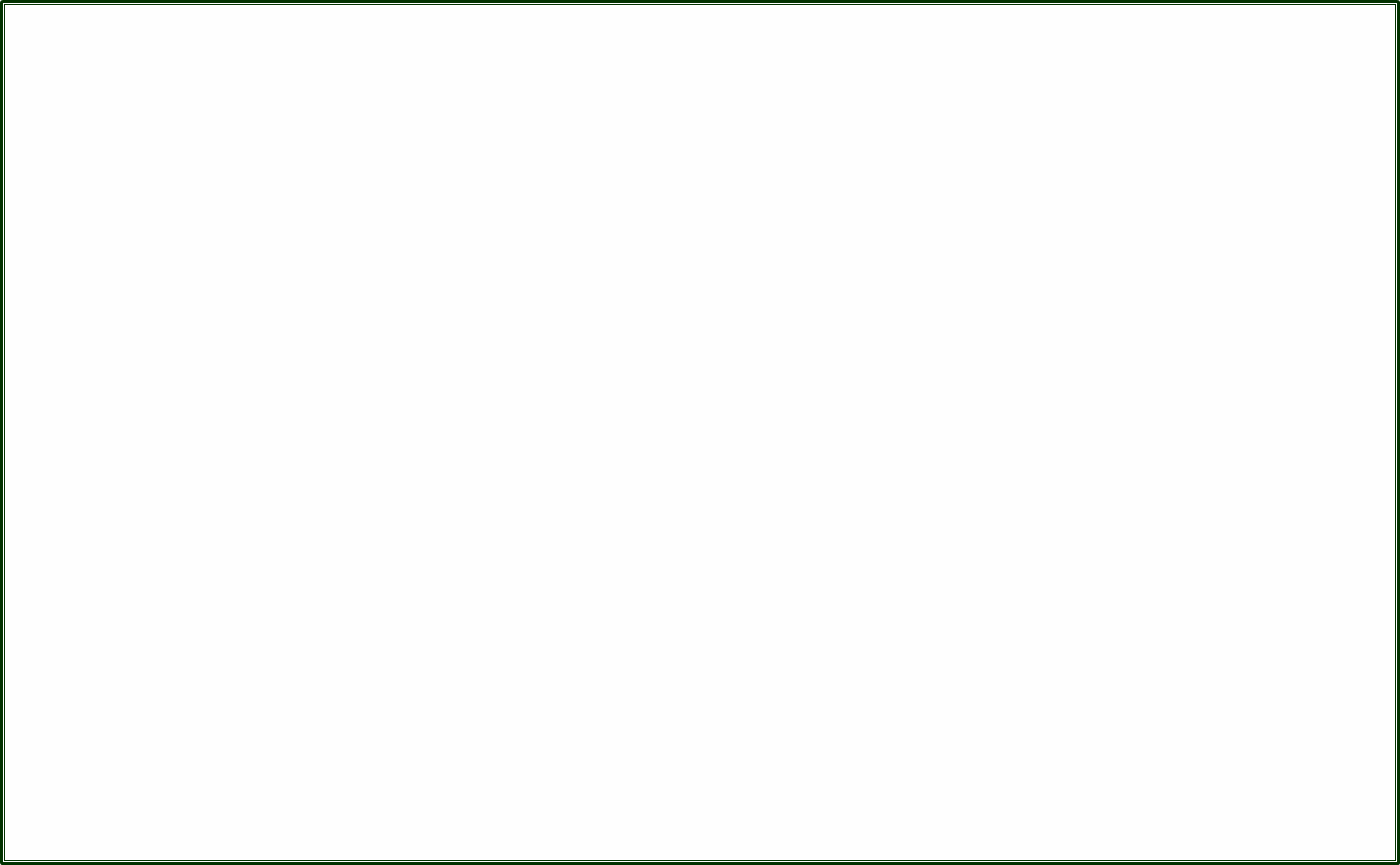 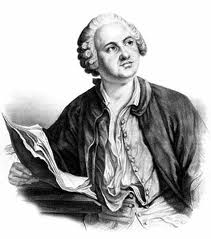 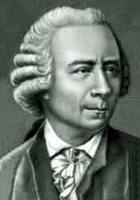 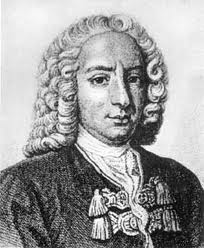 Ломоносов М.В.
1711 – 1765
Бернулли Д.
1700 - 1772
Эйлер Л.
1707 - 1783
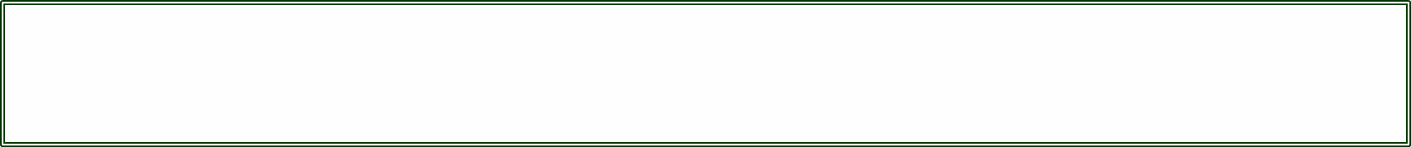 Экспериментальная проверка закона Архимеда
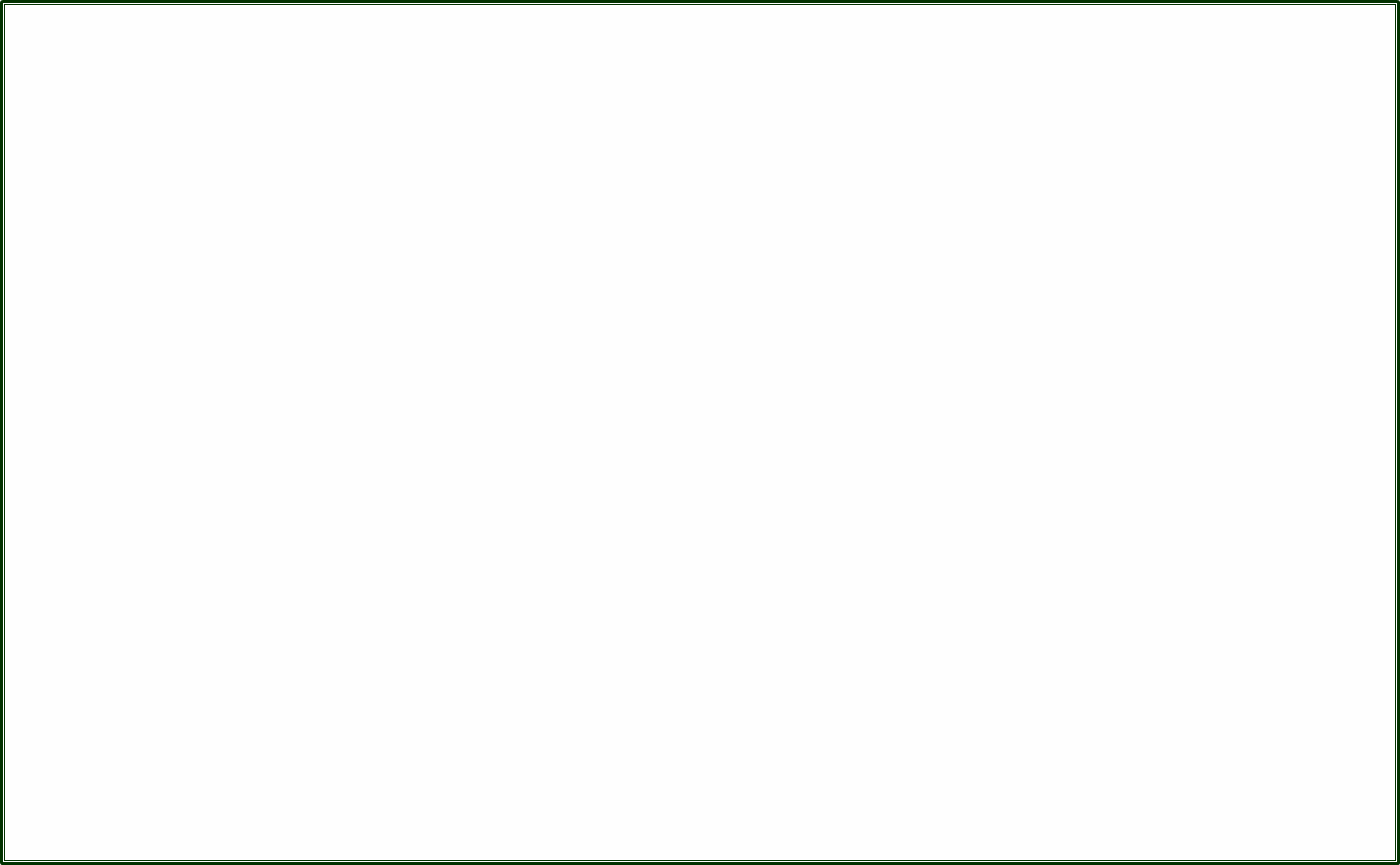 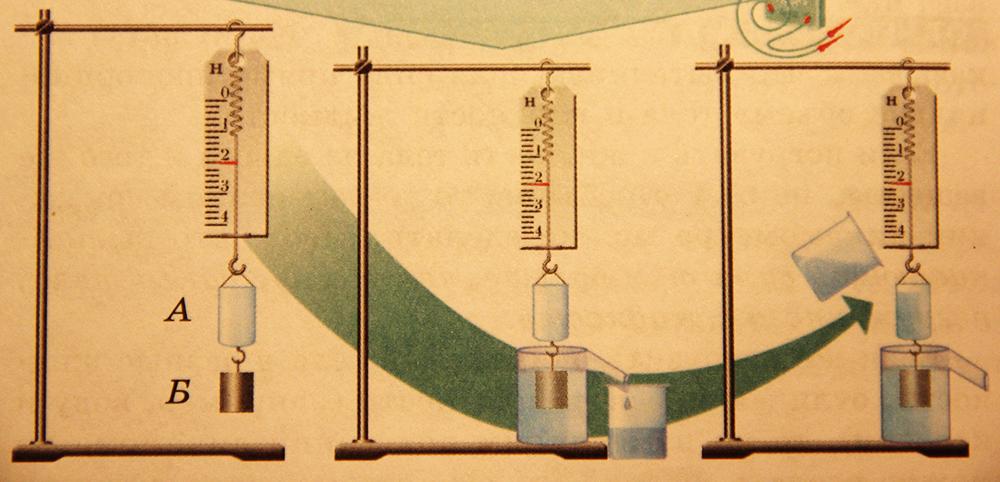 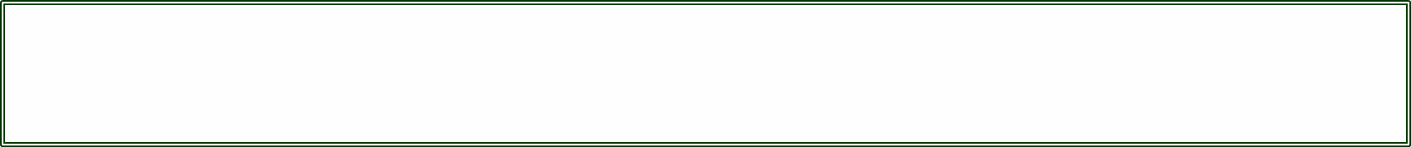 Выталкивающая сила в газах
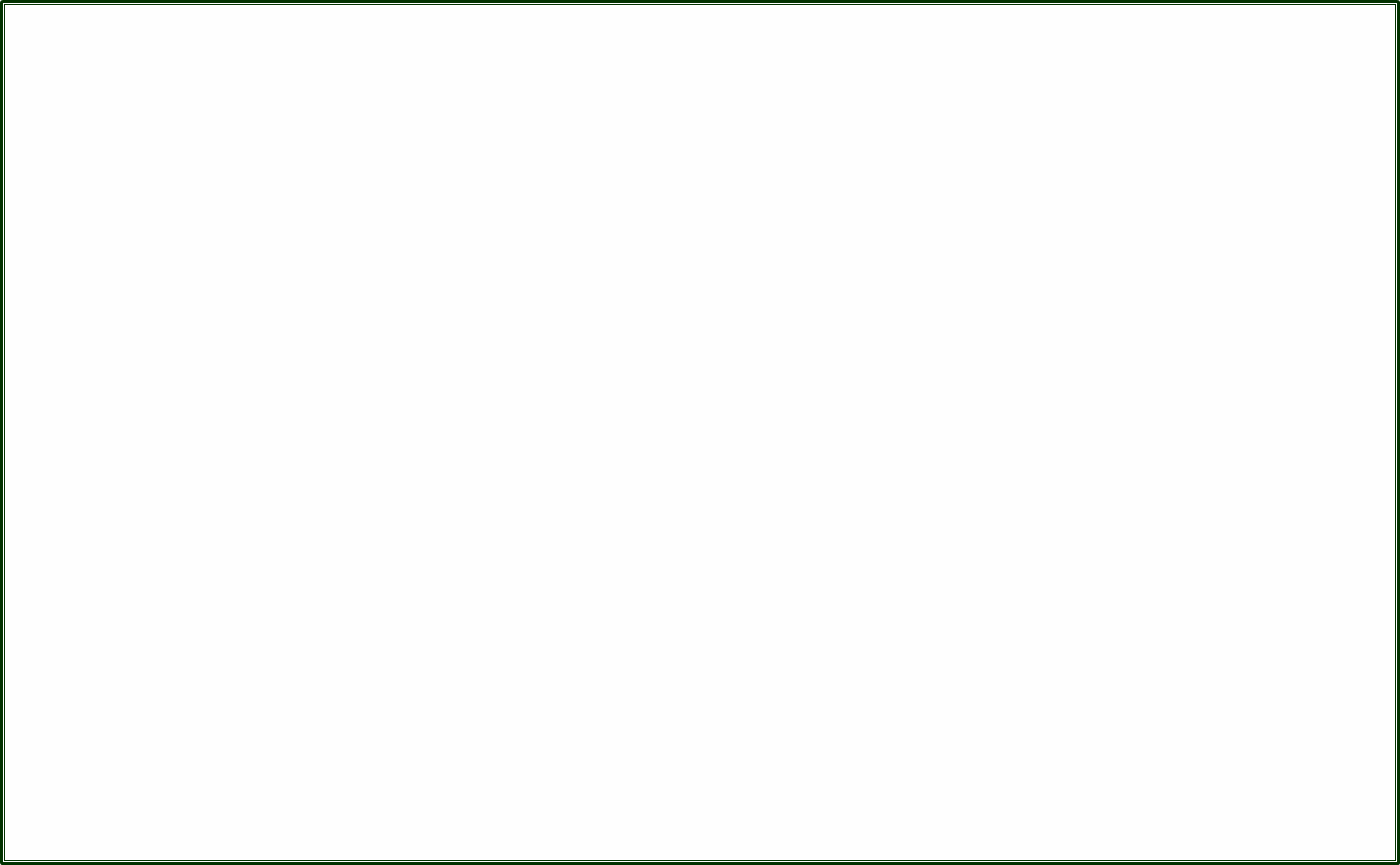 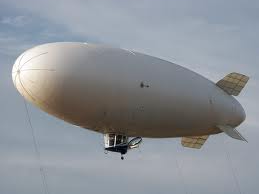 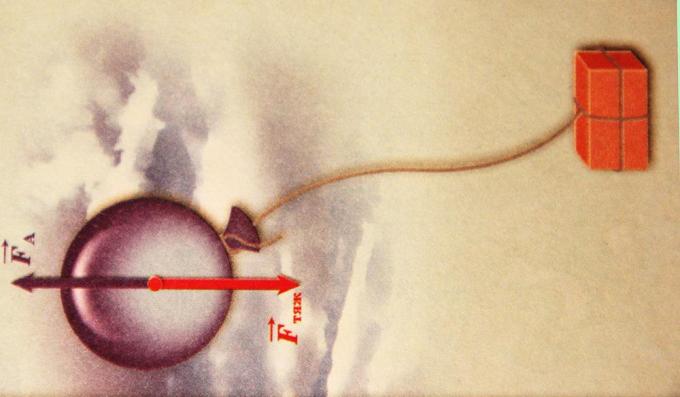 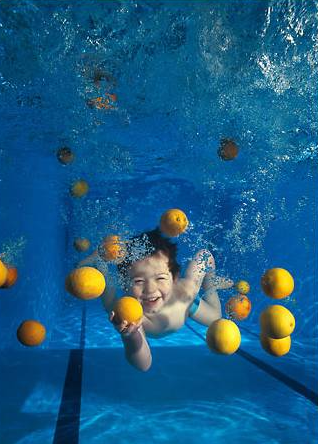 Формулировка закона Архимеда
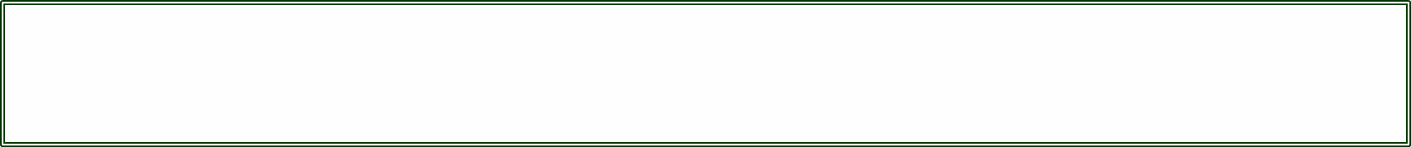 Тело, находящееся в жидкости (или газе), теряет в своем весе столько, сколько весит жидкость (или газ) в объеме, вытесненном телом
Работа в группах (исследование)
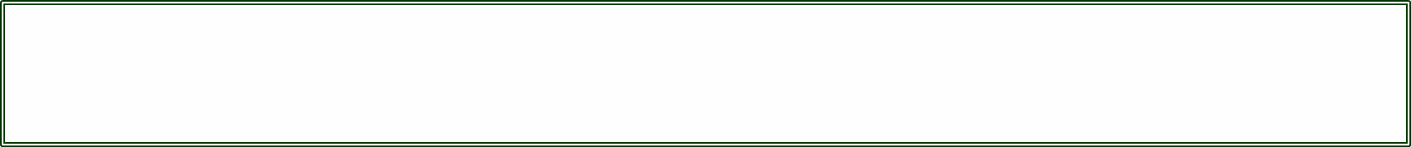 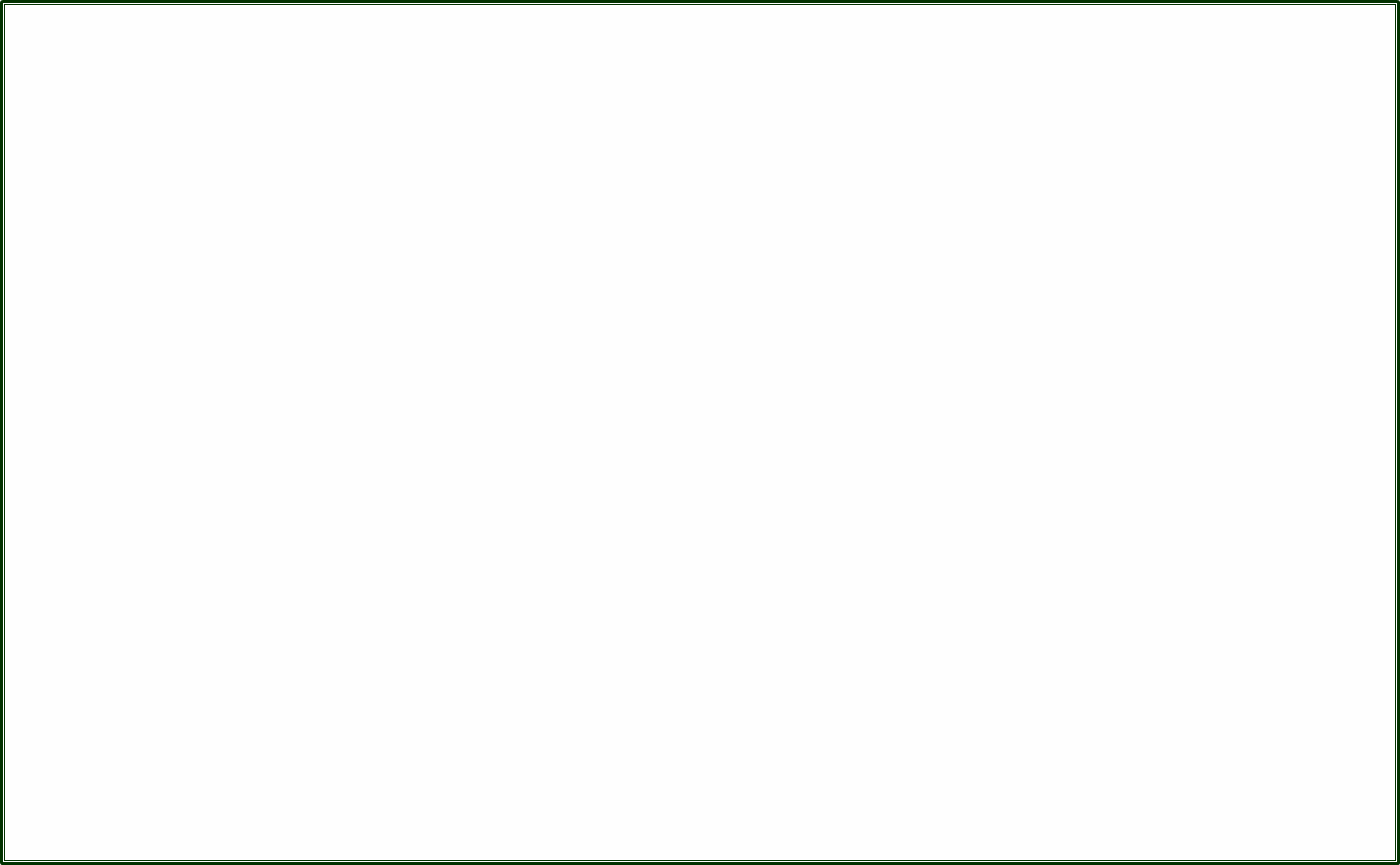 От чего зависит сила Архимеда ?
От чего не зависит сила Архимеда ?
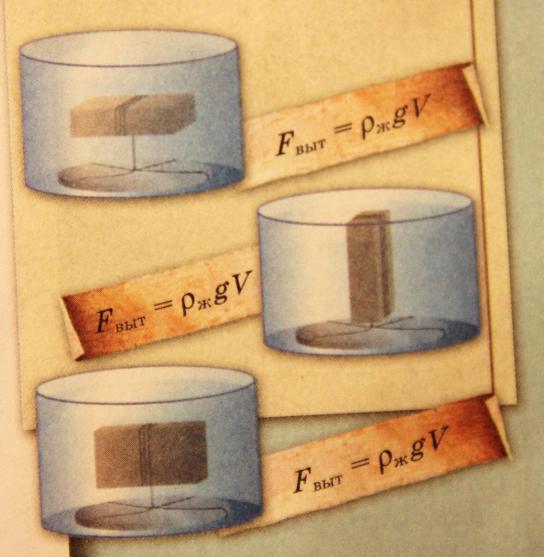 Экспериментальная работа
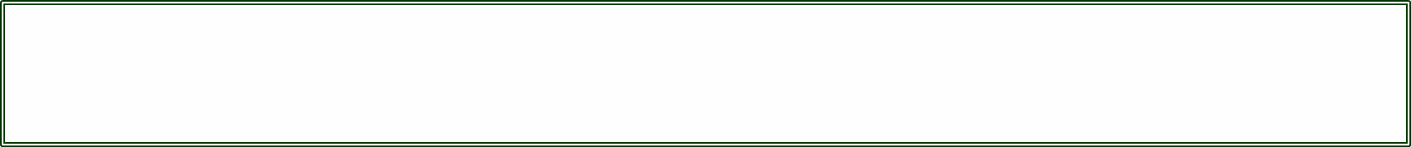 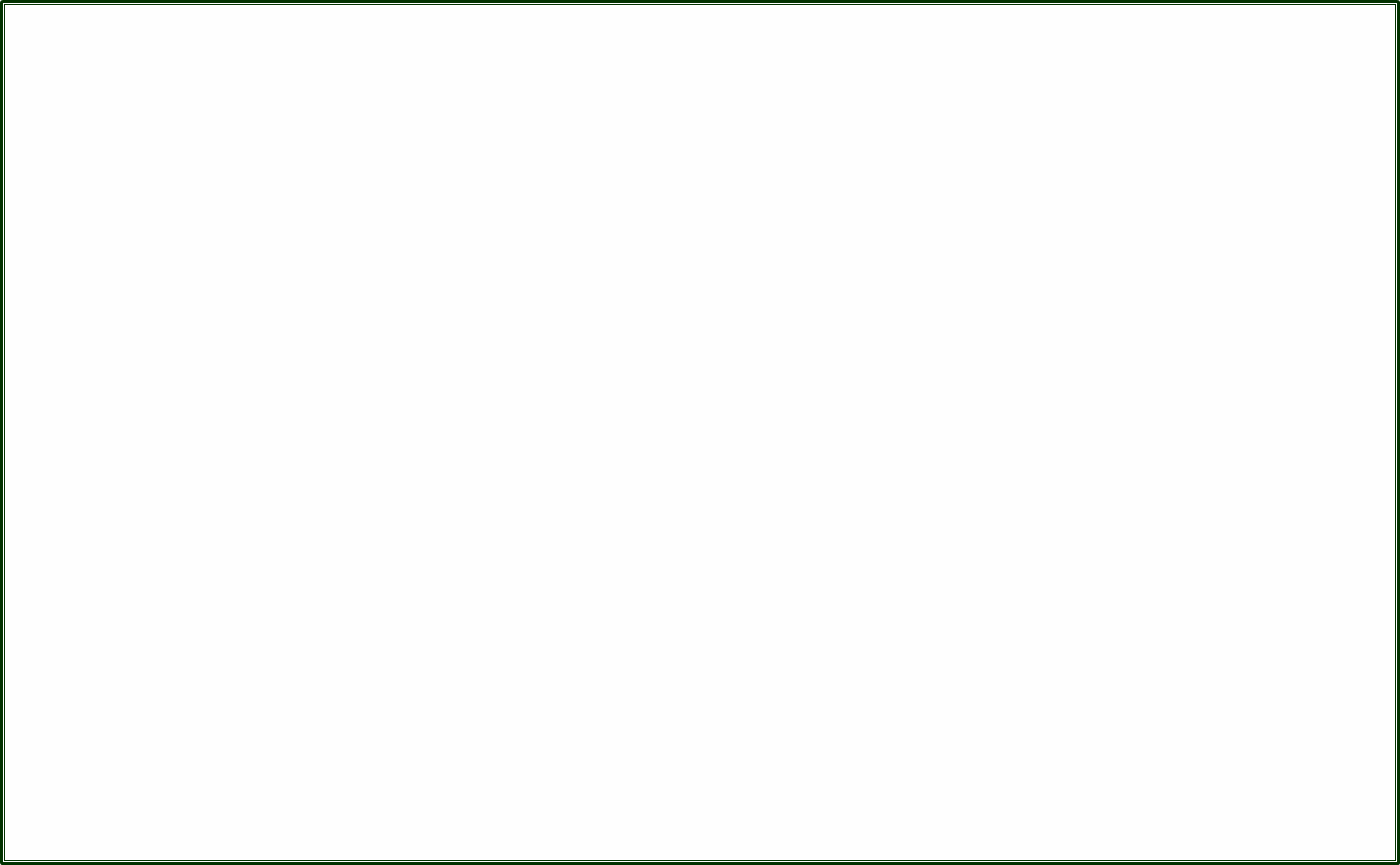 1 группа – зависимость от плотности вещества;
2 группа – зависимость от объема тела;
3 группа – зависимость от плотности жидкости;
4 группа – зависимость от формы тела;
5 группа – зависимость от объема погруженной части;
6 группа – зависимость от глубины погружения
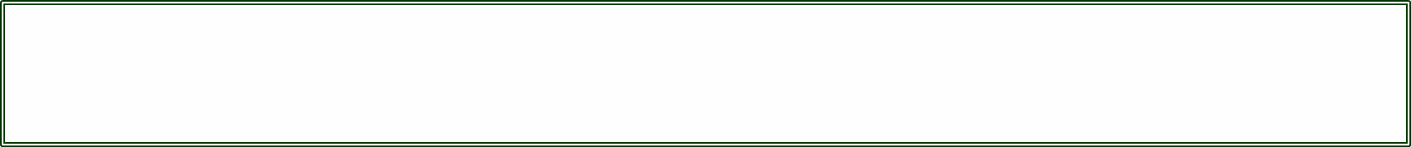 Систематизация знаний
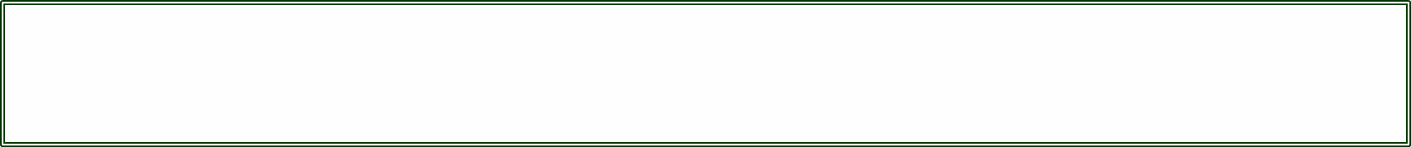 Эстафета «Кто быстрее ?»
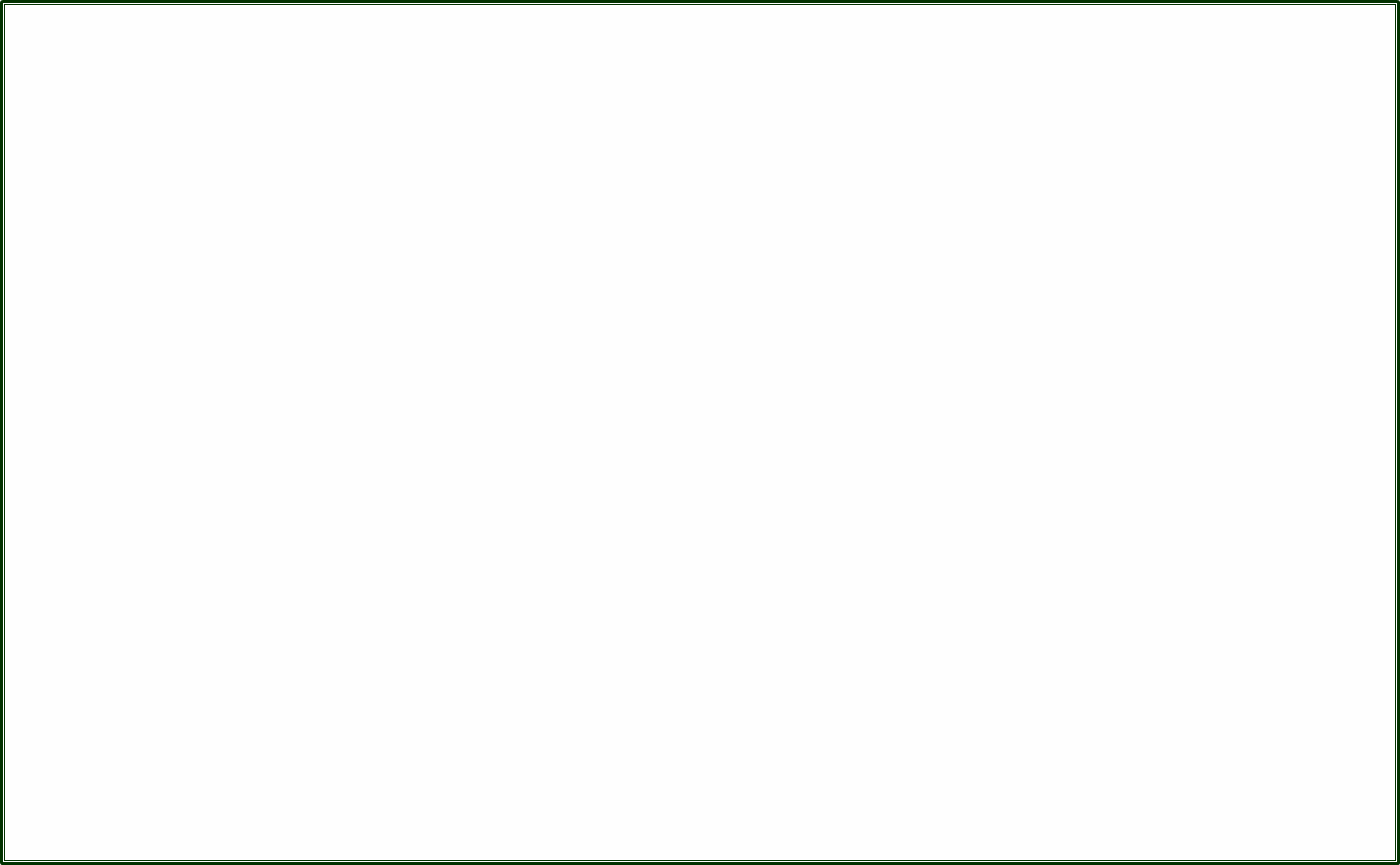 Остров величин
V   m   F   h   
g    P  𝞺      p
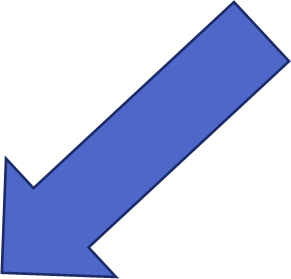 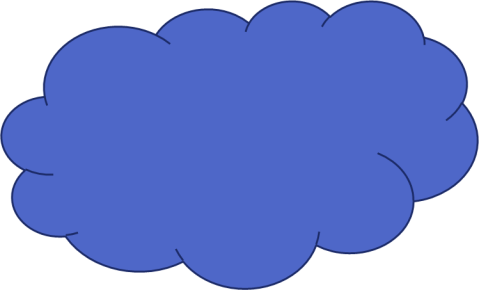 Остров формул
m =𝞺v     F=𝞺жgVт     
P=mg  Fa=Pж  
 p=𝞺gh
Решение задач
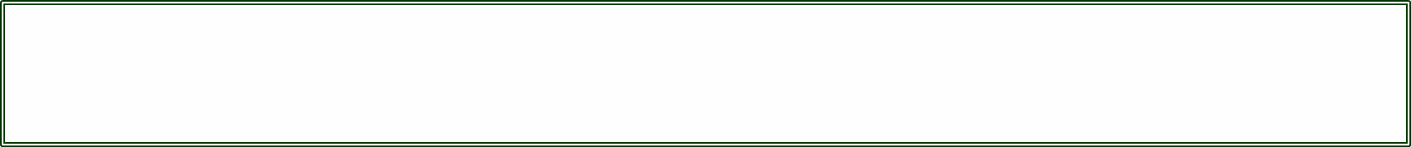 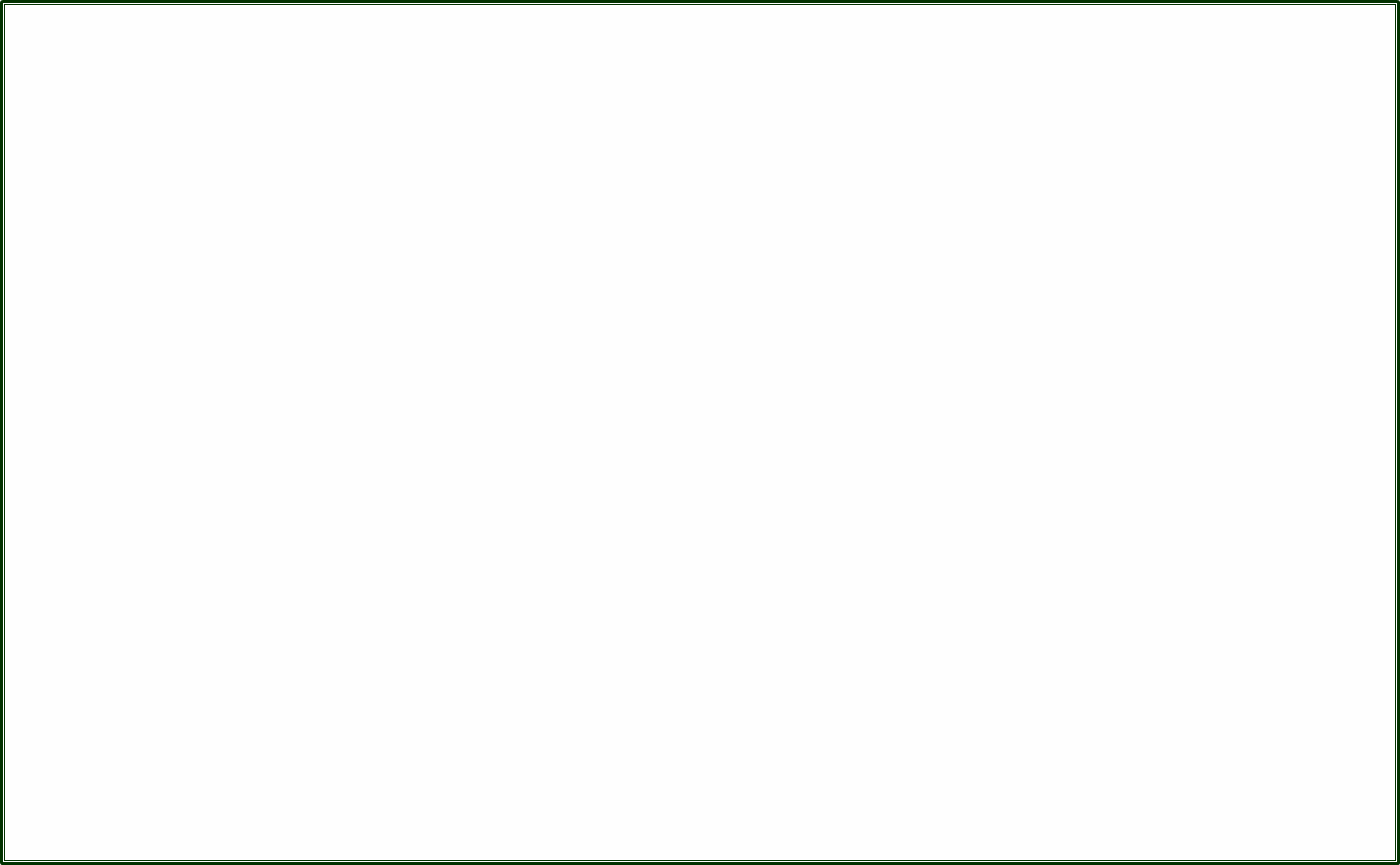 Вес кирпича в воздухе 30 Н, а в воде – 10Н. Чему равна действующая на кирпич архимедова сила?
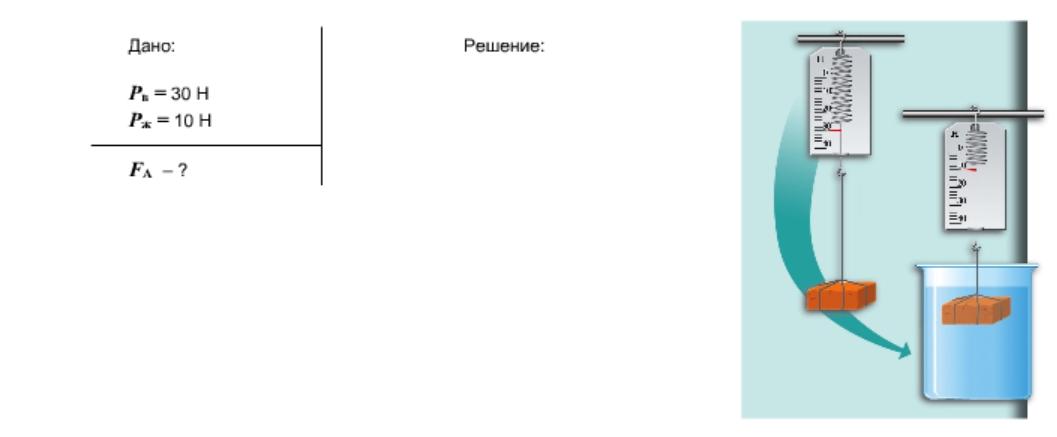 Решение задач
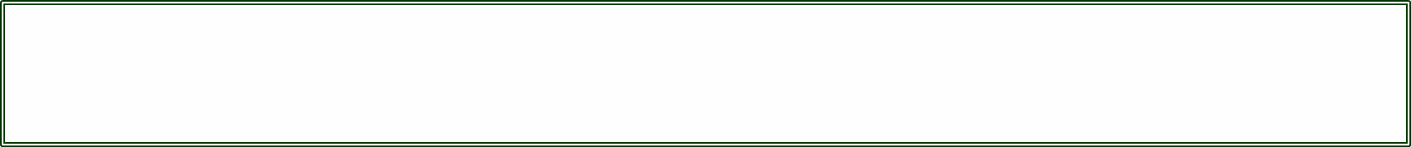 Вес кирпича в воздухе 30 Н, а в воде – 10Н. Чему равна действующая на кирпич архимедова сила?
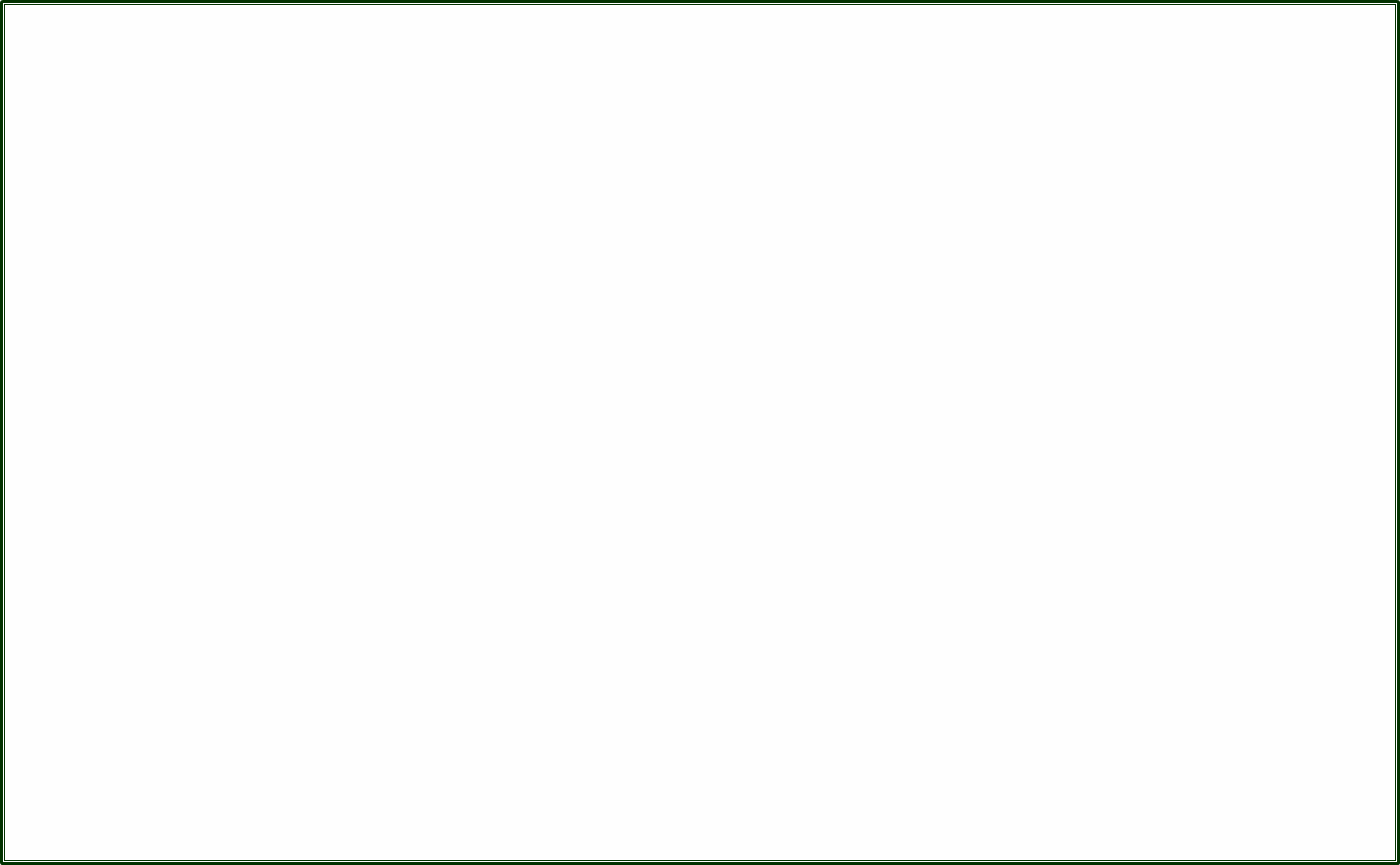 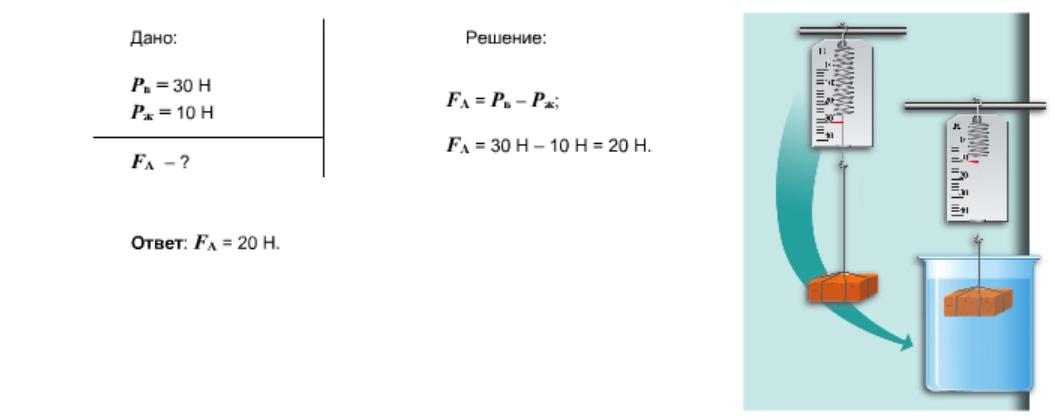 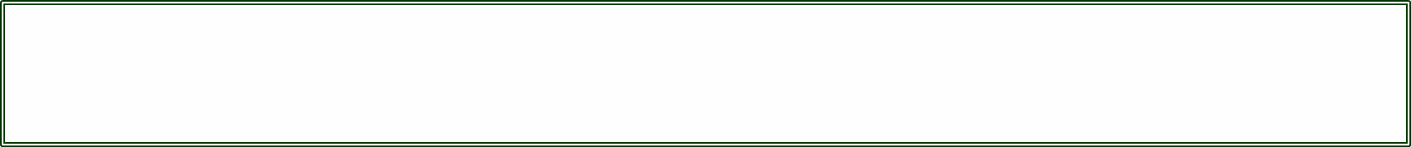 Решение задач
На погруженный в воду кирпич действует выталкивающая сила, равная 20Н. Чему равен объем этого кирпича ?
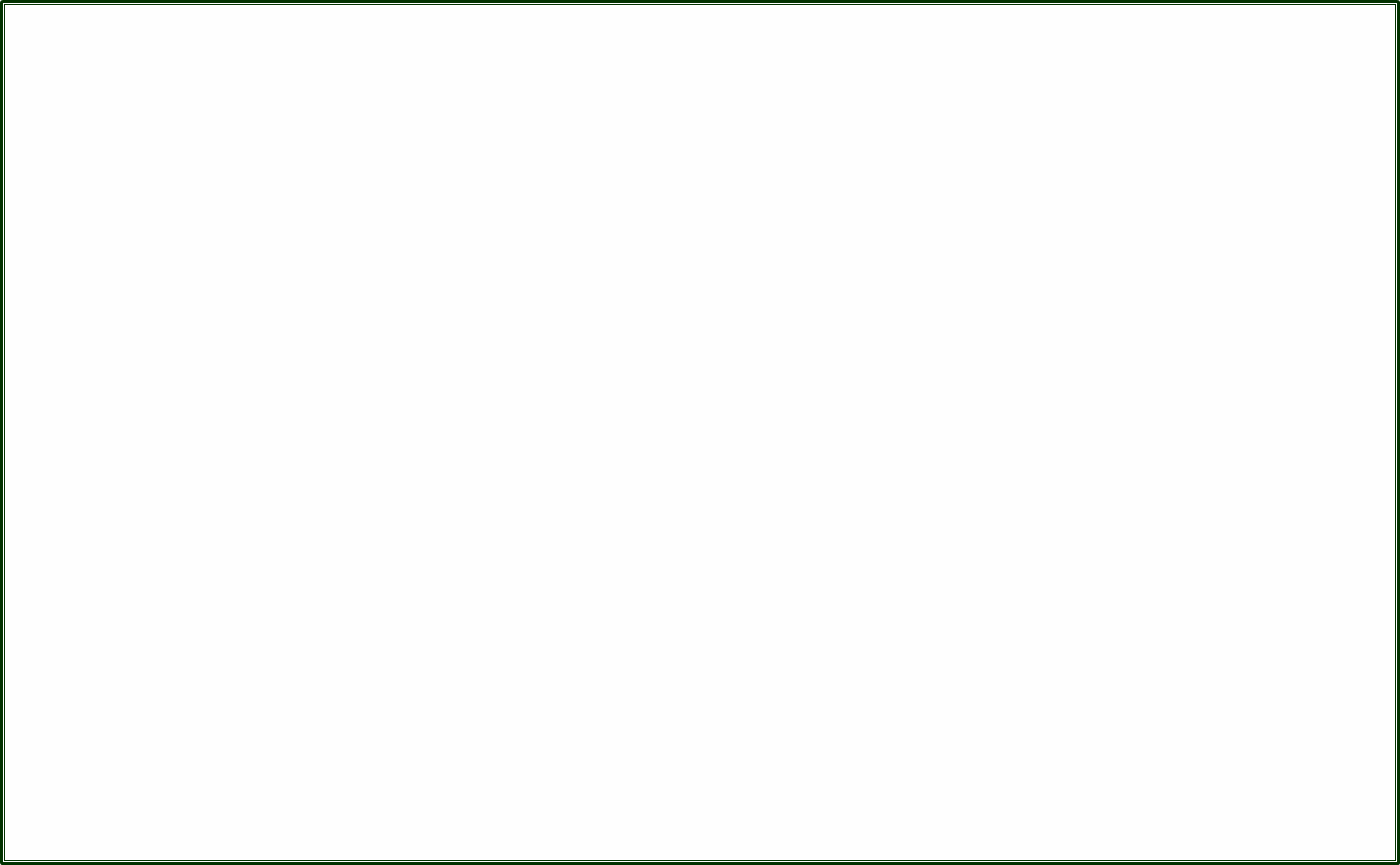 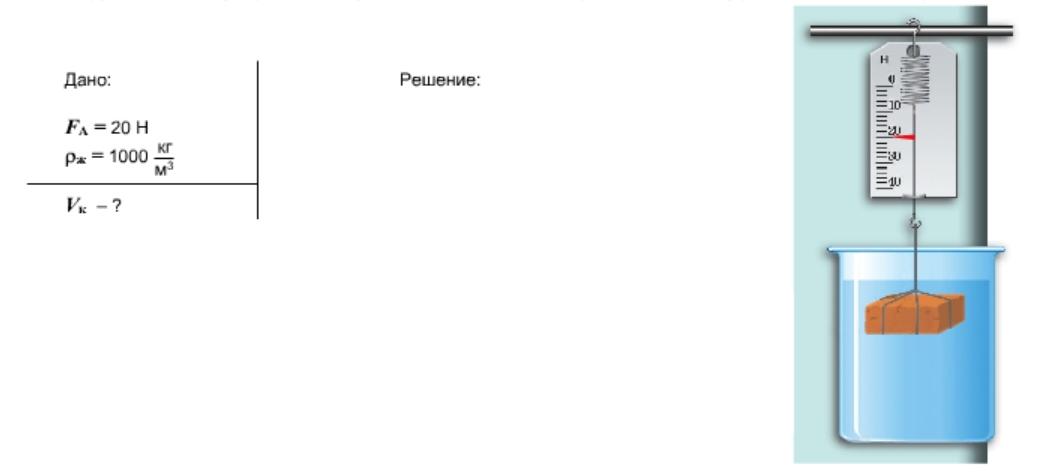 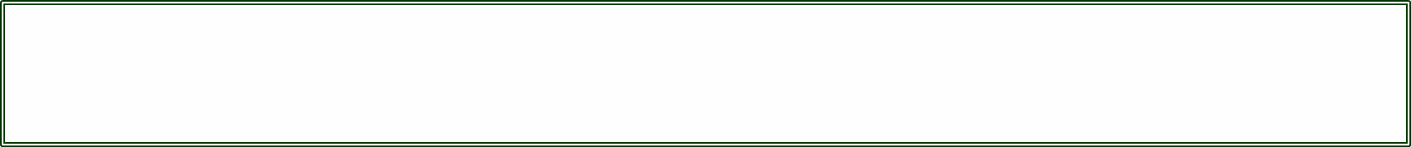 Решение задач
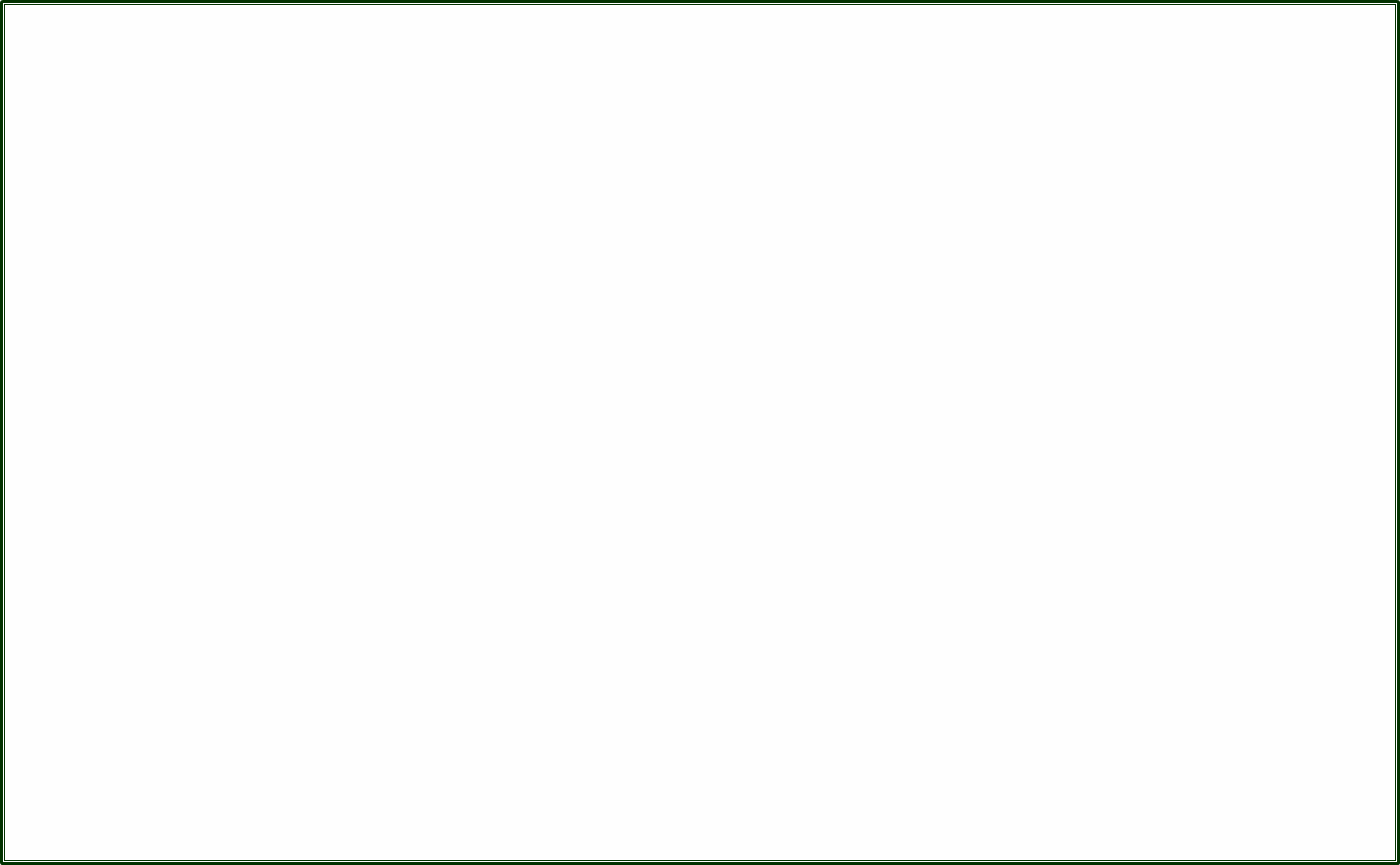 На погруженный в воду кирпич действует выталкивающая сила, равная 20Н. Чему равен объем этого кирпича ?
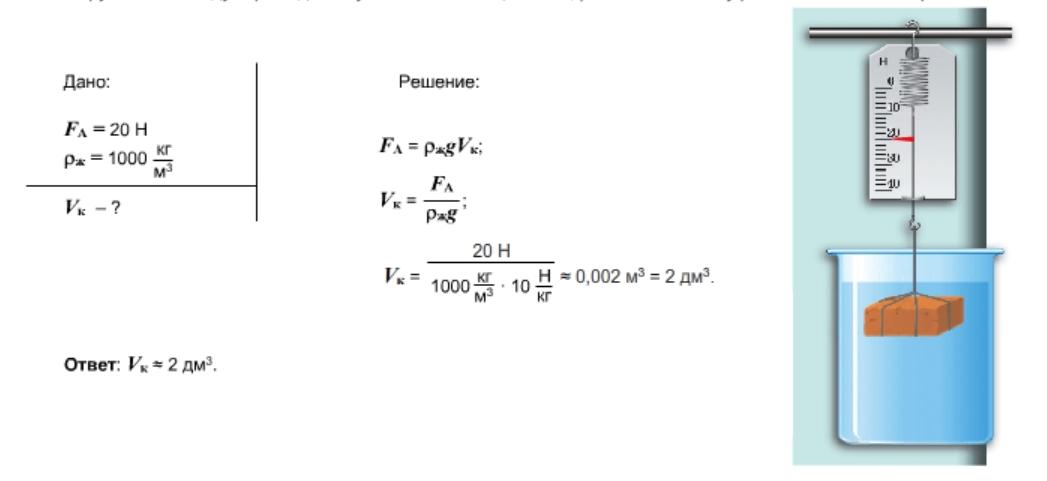 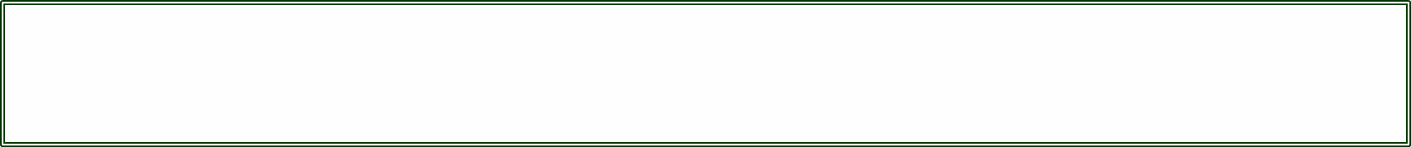 Домашнее задание:
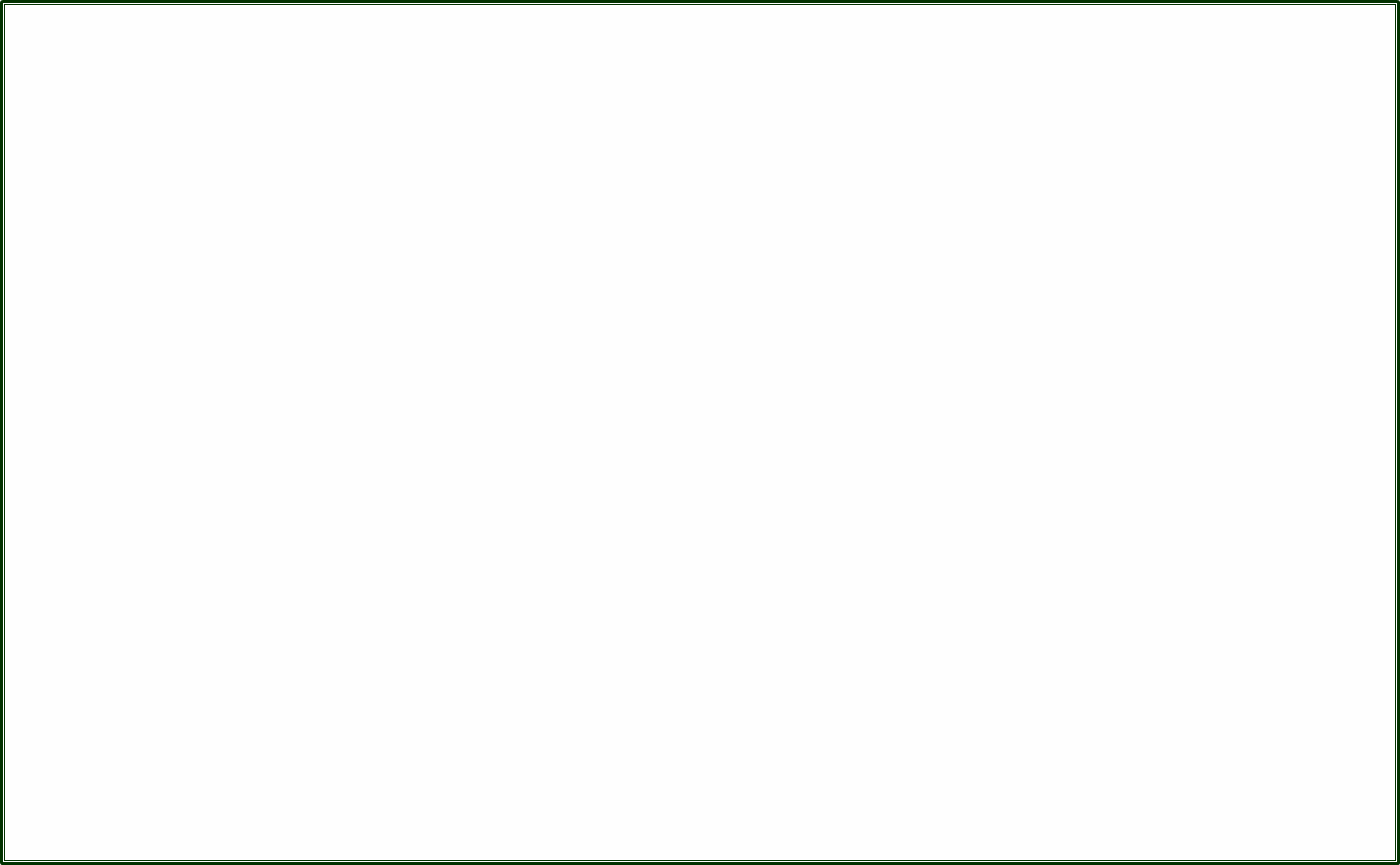 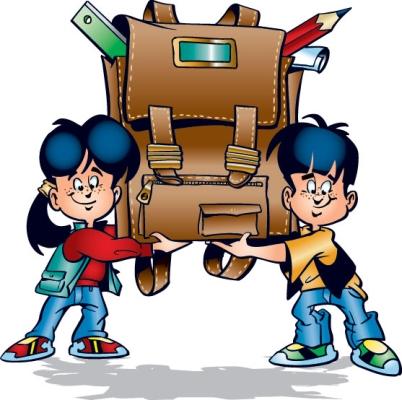 § 48,49 упр.24 
Творческое задание
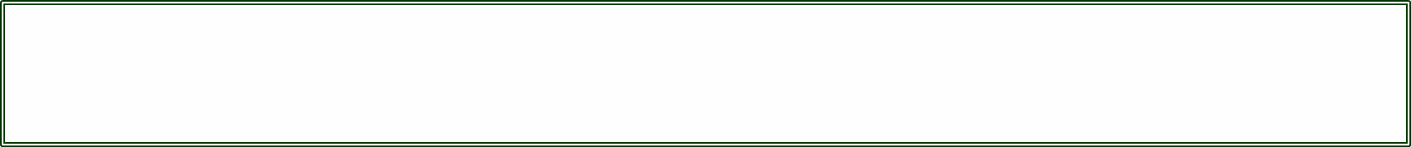 Систематизация знаний
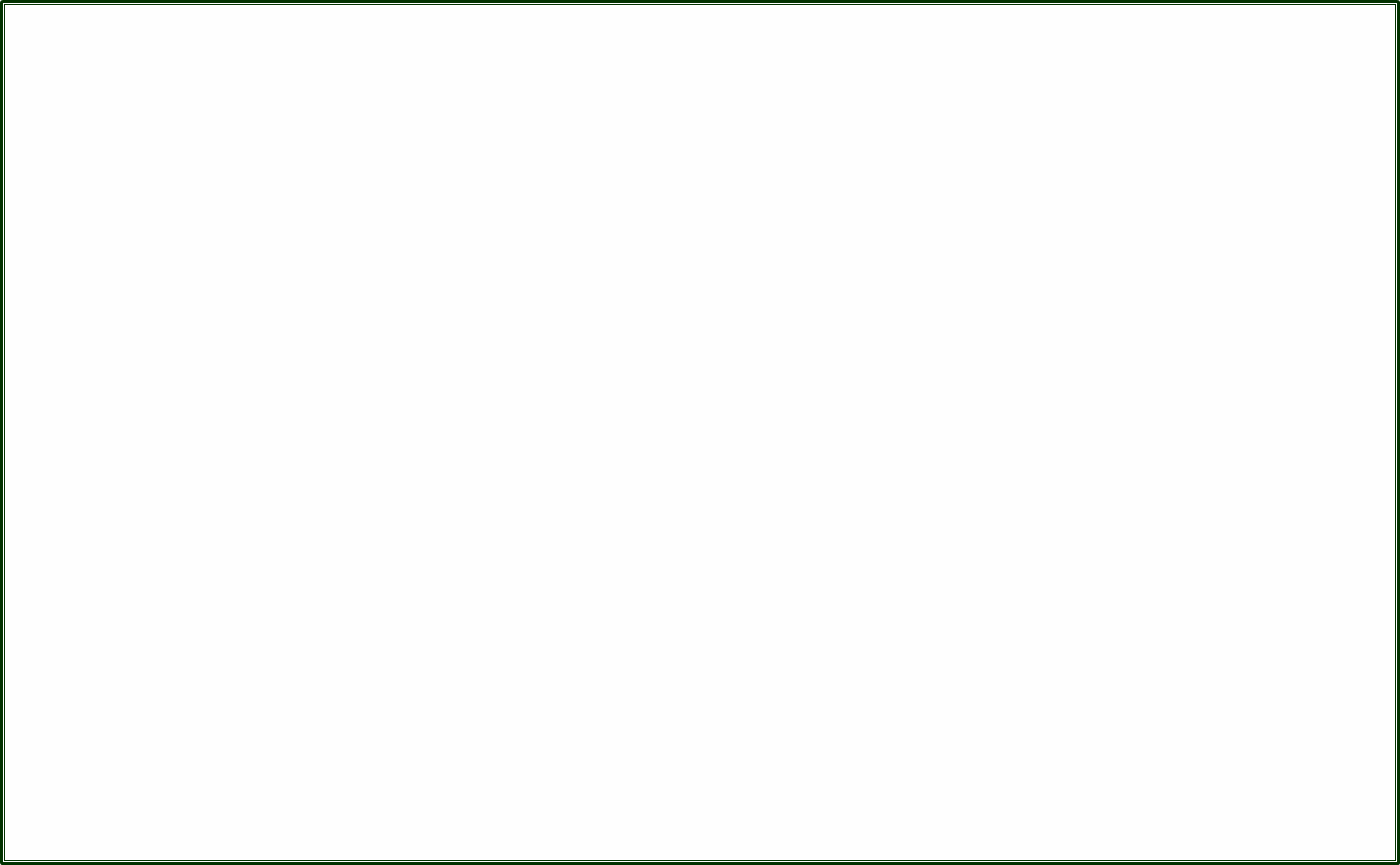 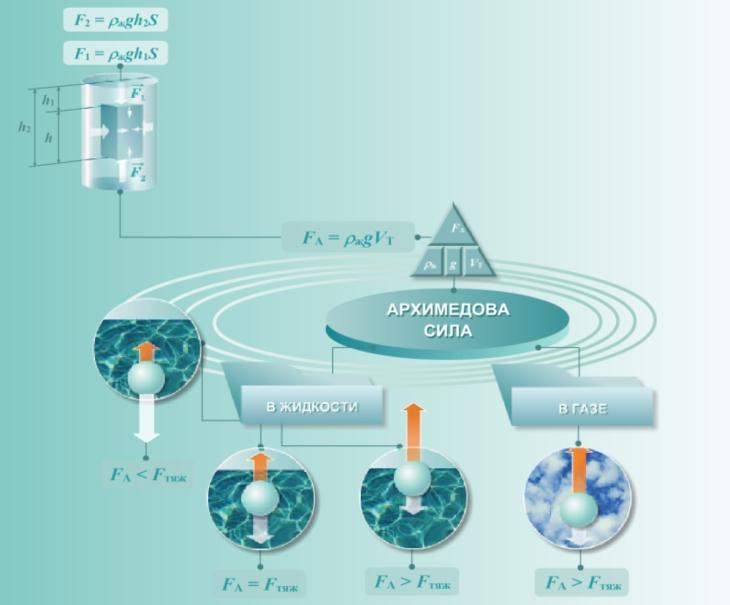 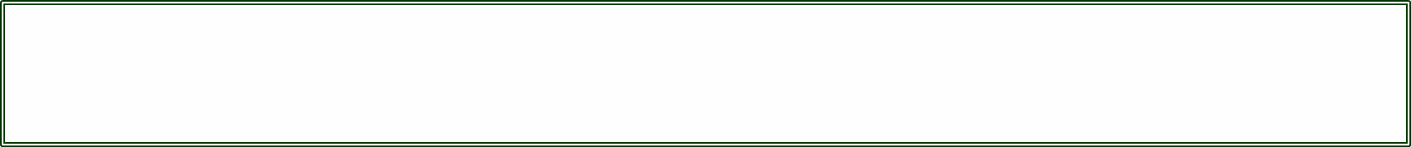 Подведение итогов:
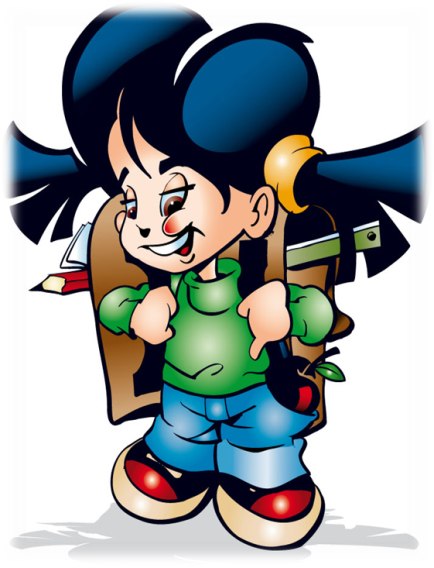 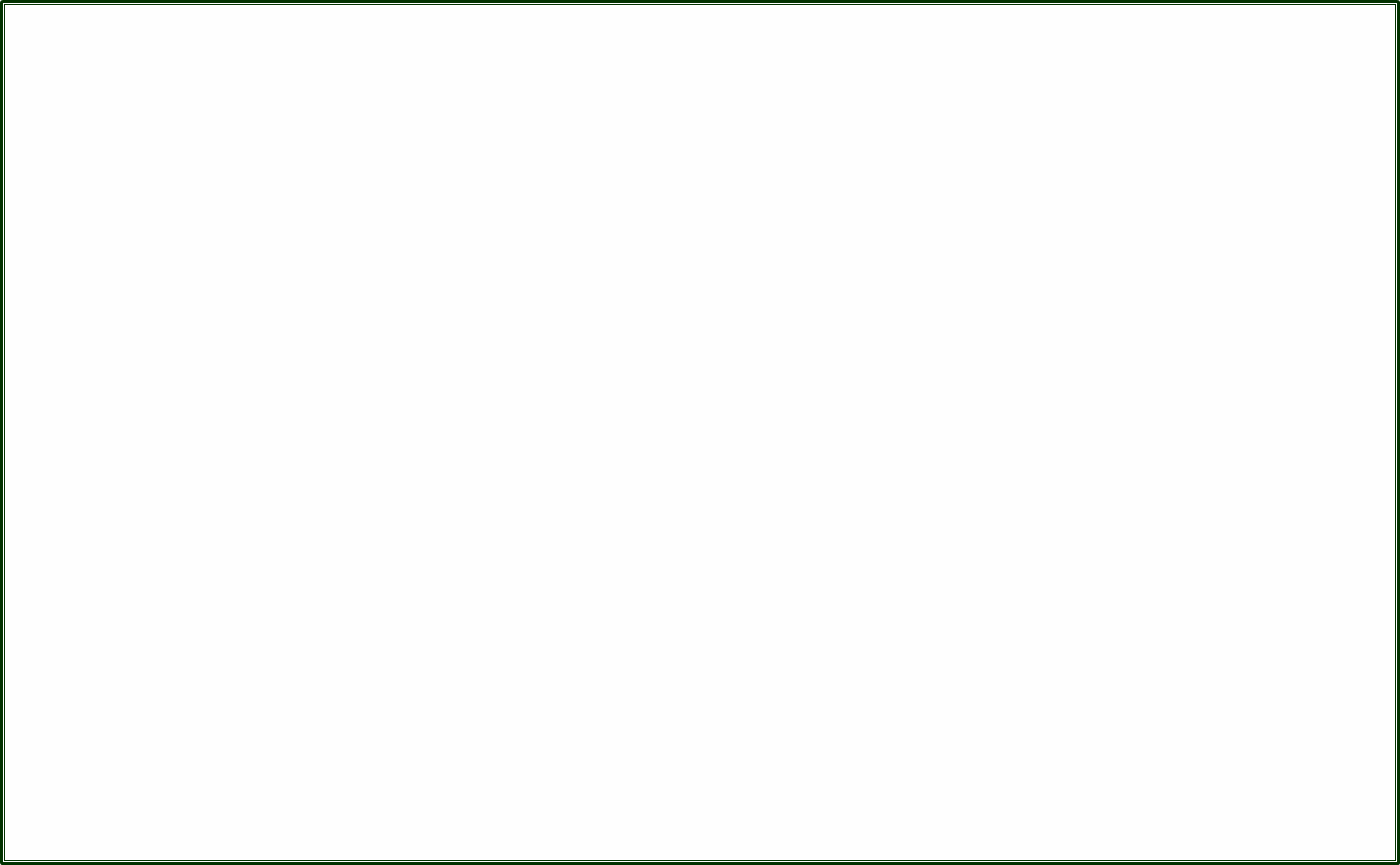 Что вы узнали сегодня на уроке?


Чему научились?



Что для вас было наиболее сложным?
Спасибо за работу и внимание!
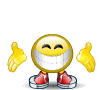